October 2030
CHÀO MỪNG CÁC EM ĐẾN VỚI TIẾT HỌC MỚI!
By Olivia Wilson
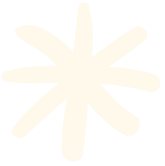 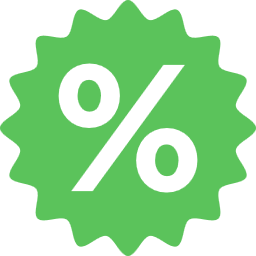 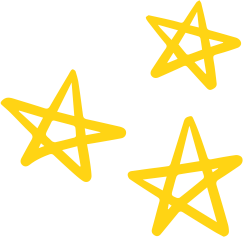 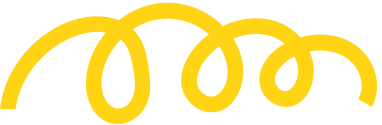 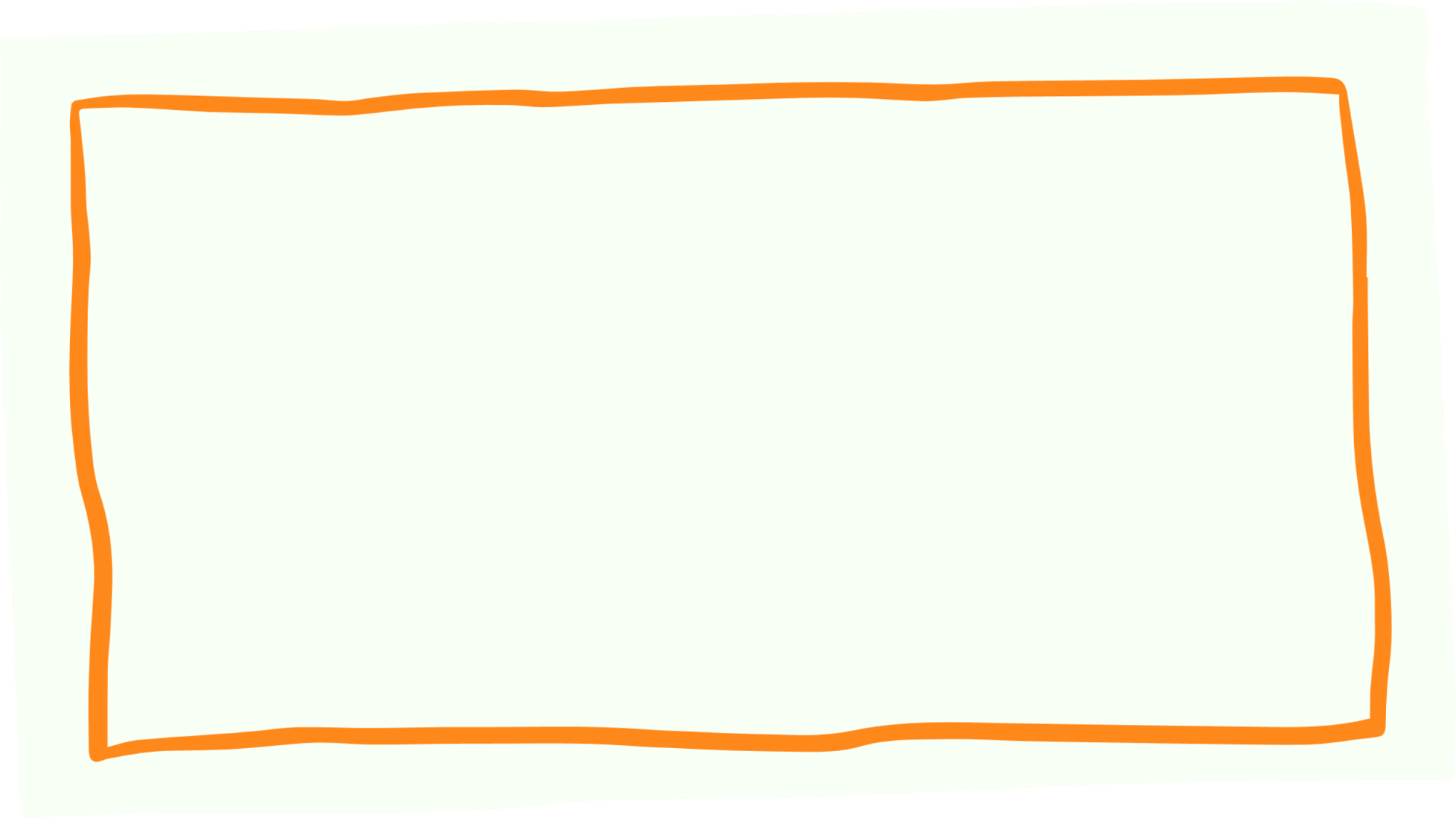 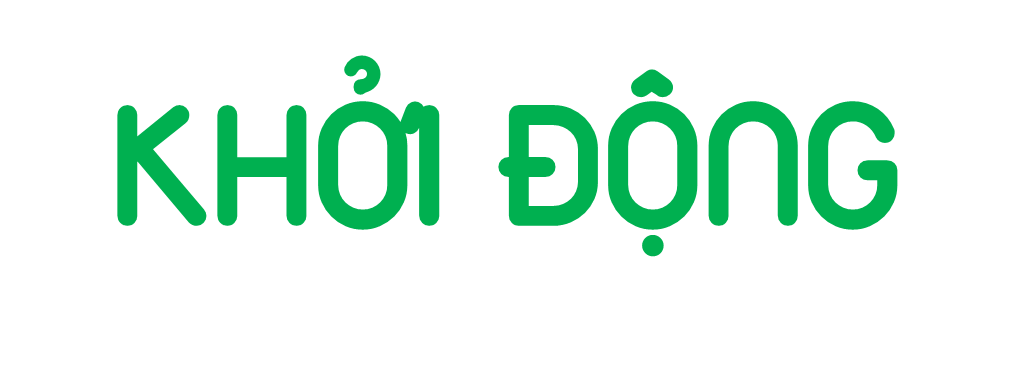 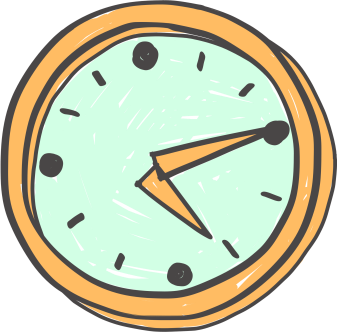 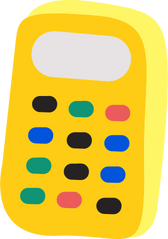 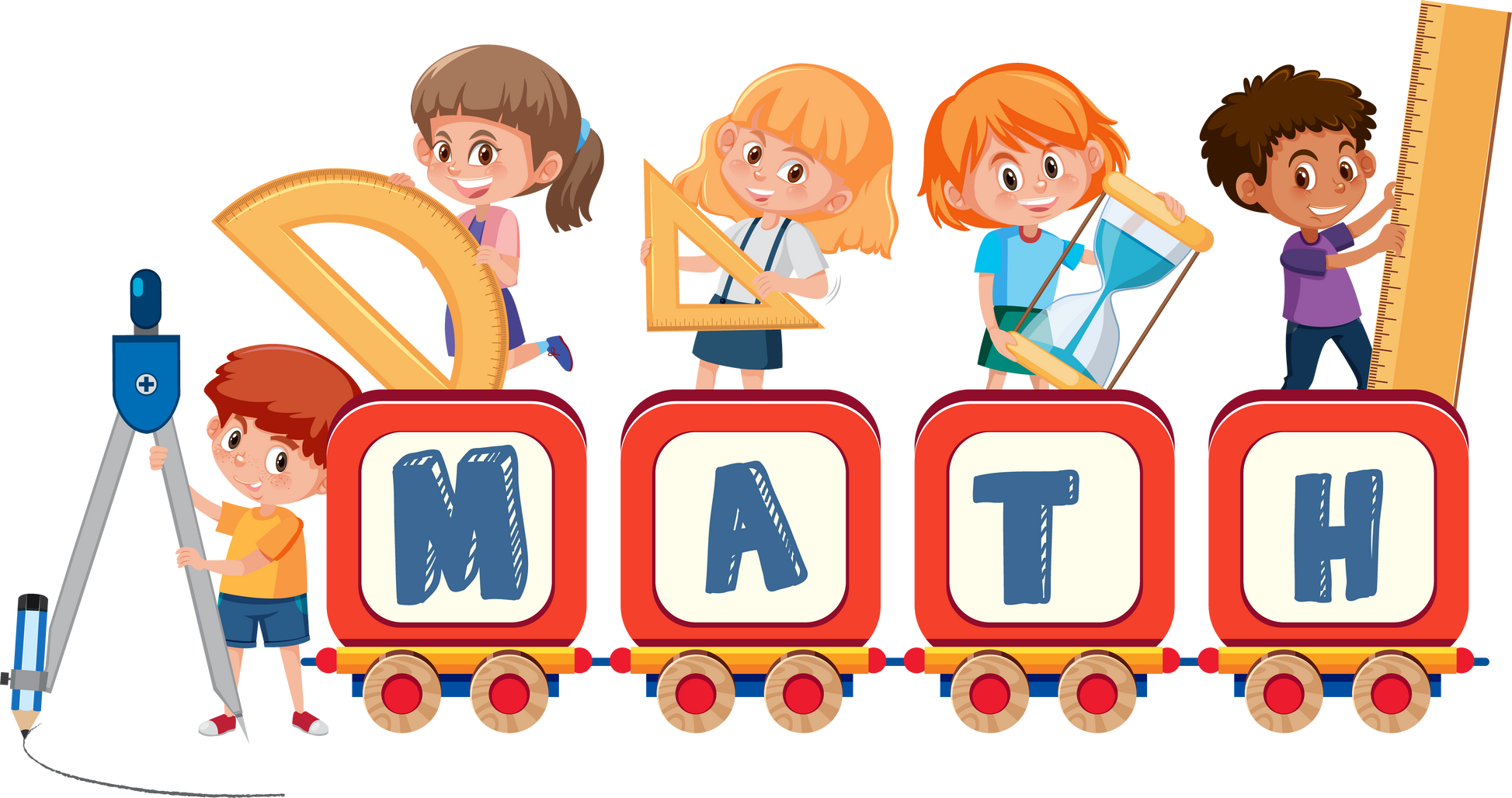 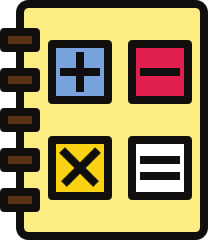 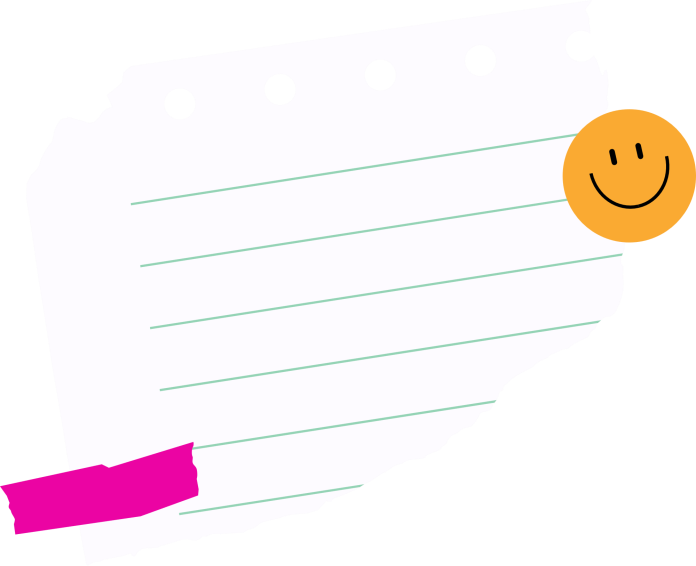 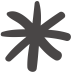 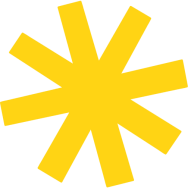 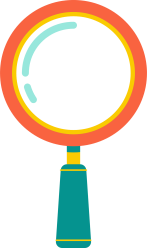 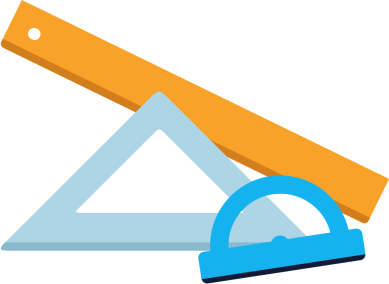 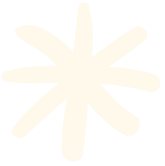 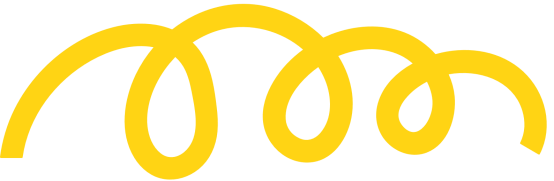 Chào các con, Mina đang gặp khó khăn trong việc trả lời một số câu hỏi từ cô giáo. Các con hãy giúp  Mina trả lời những câu hỏi dưới đây nhé.
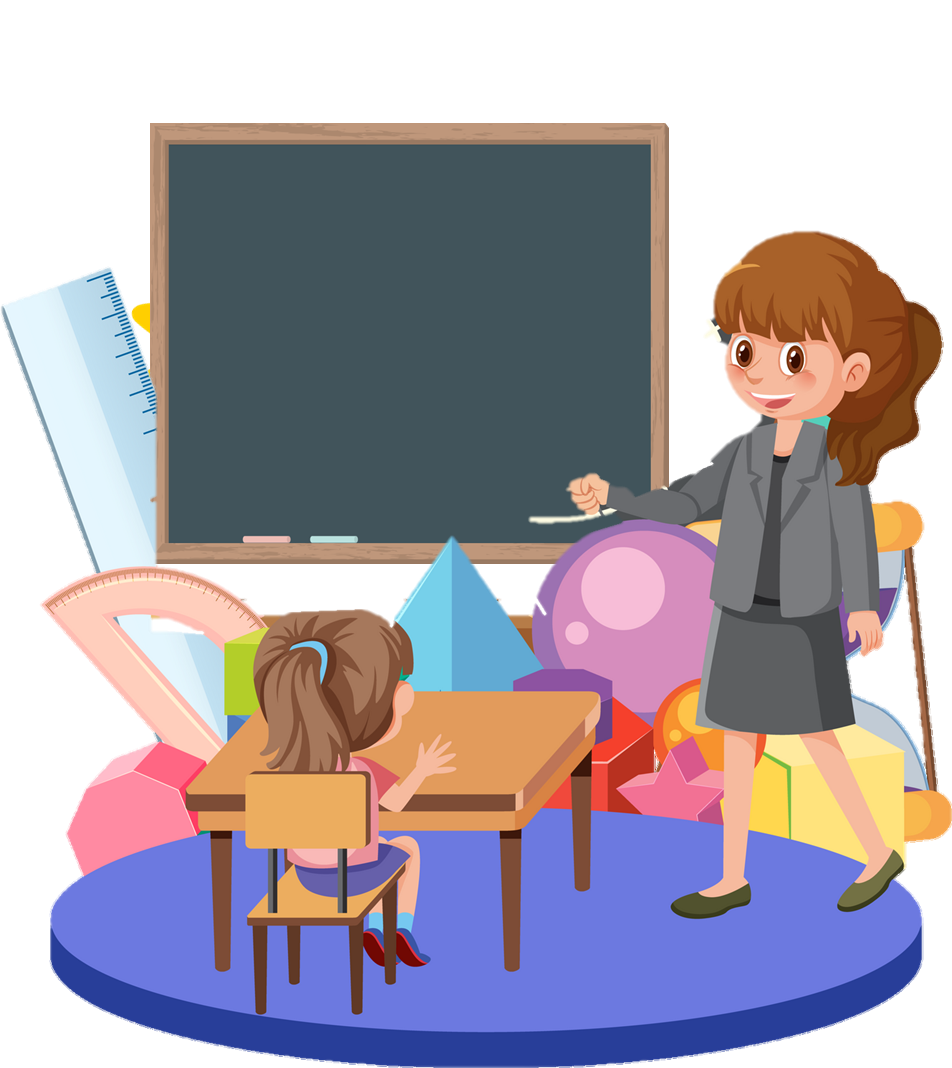 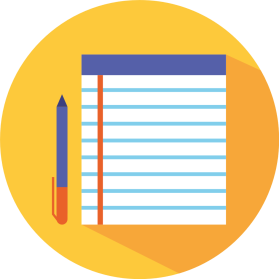 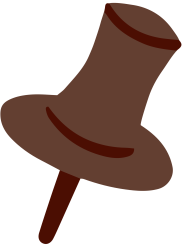 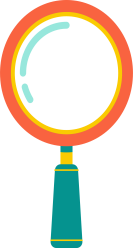 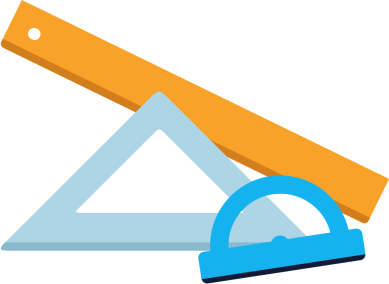 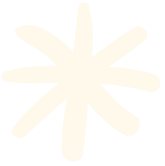 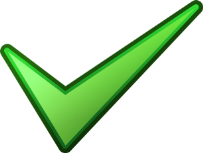 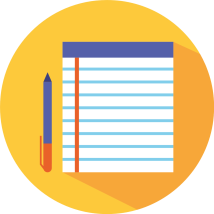 D
A
B
C
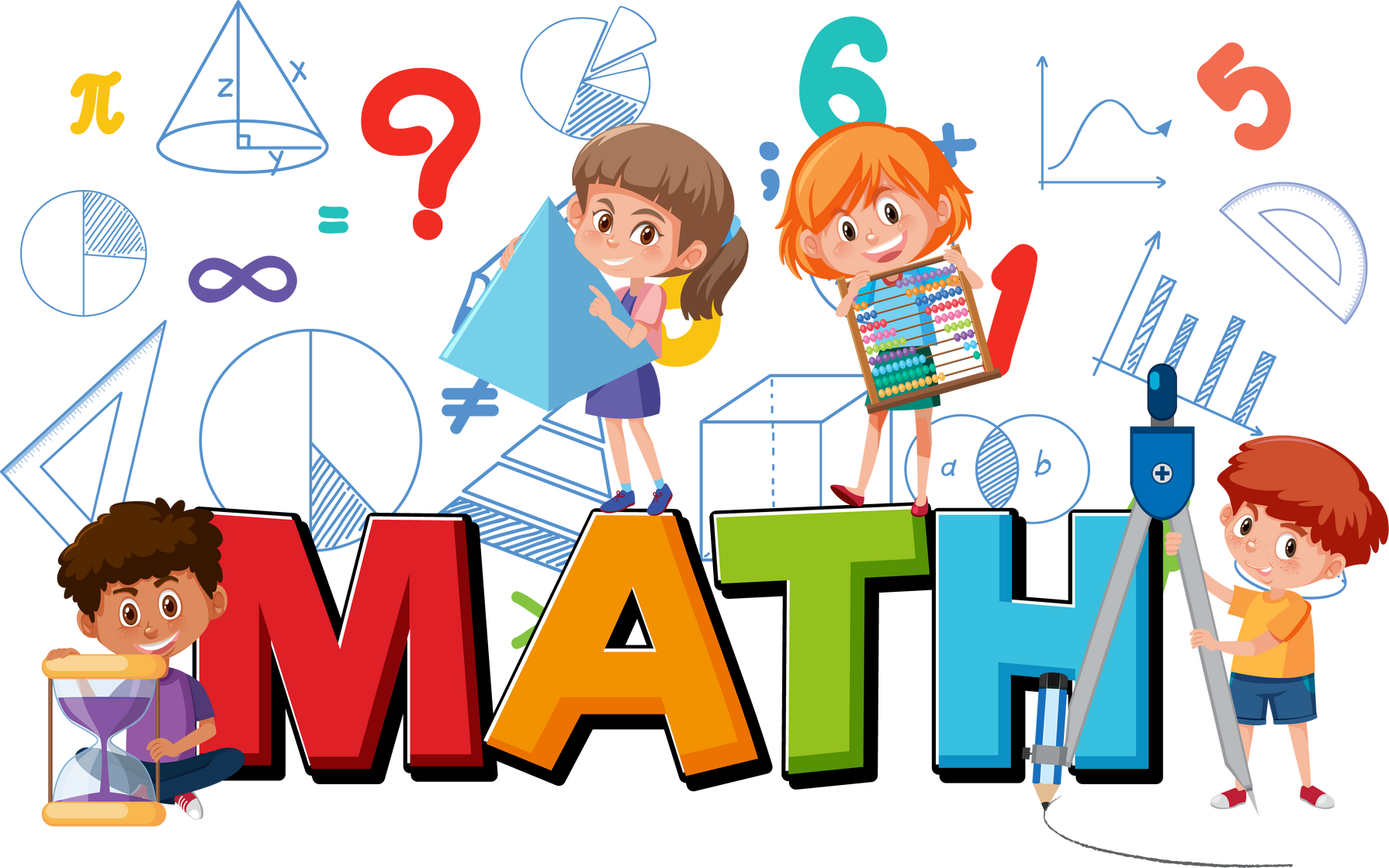 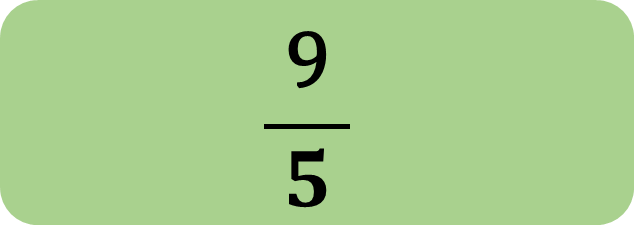 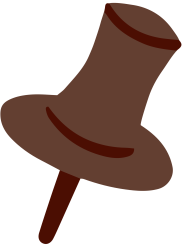 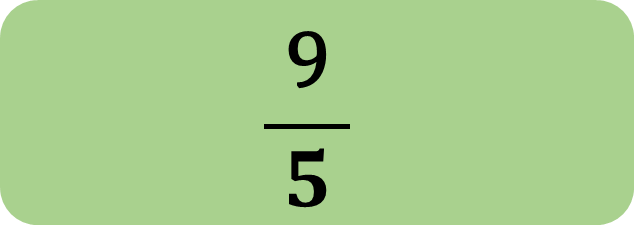 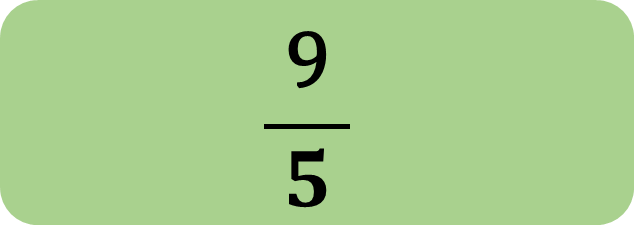 t
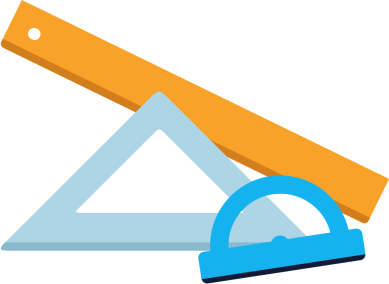 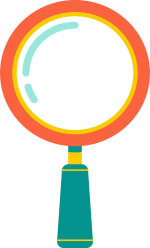 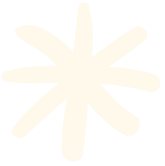 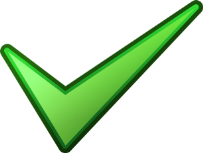 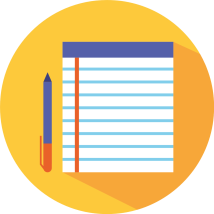 C
D
B
A
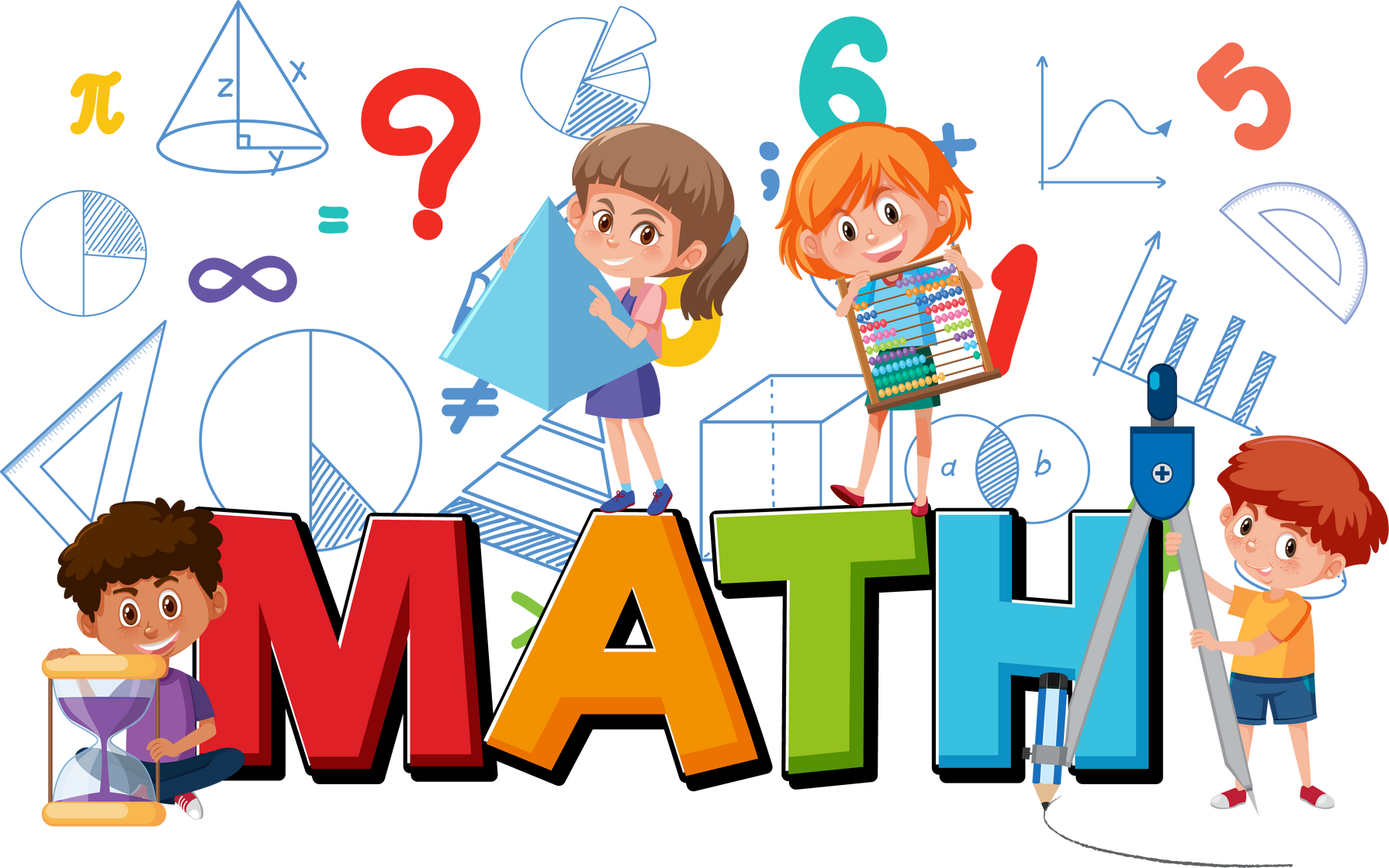 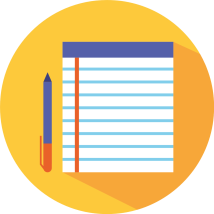 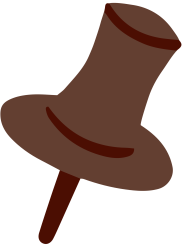 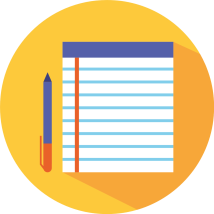 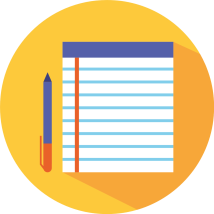 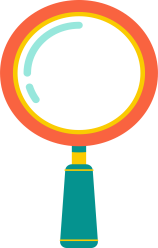 Chọn cách tính đúng
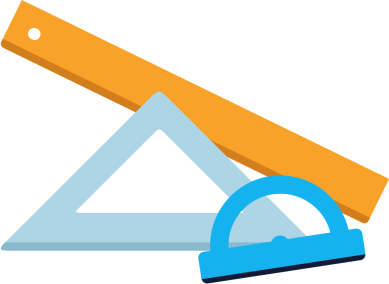 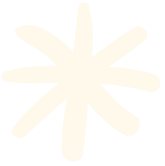 A
B
C
D
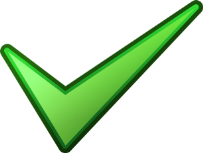 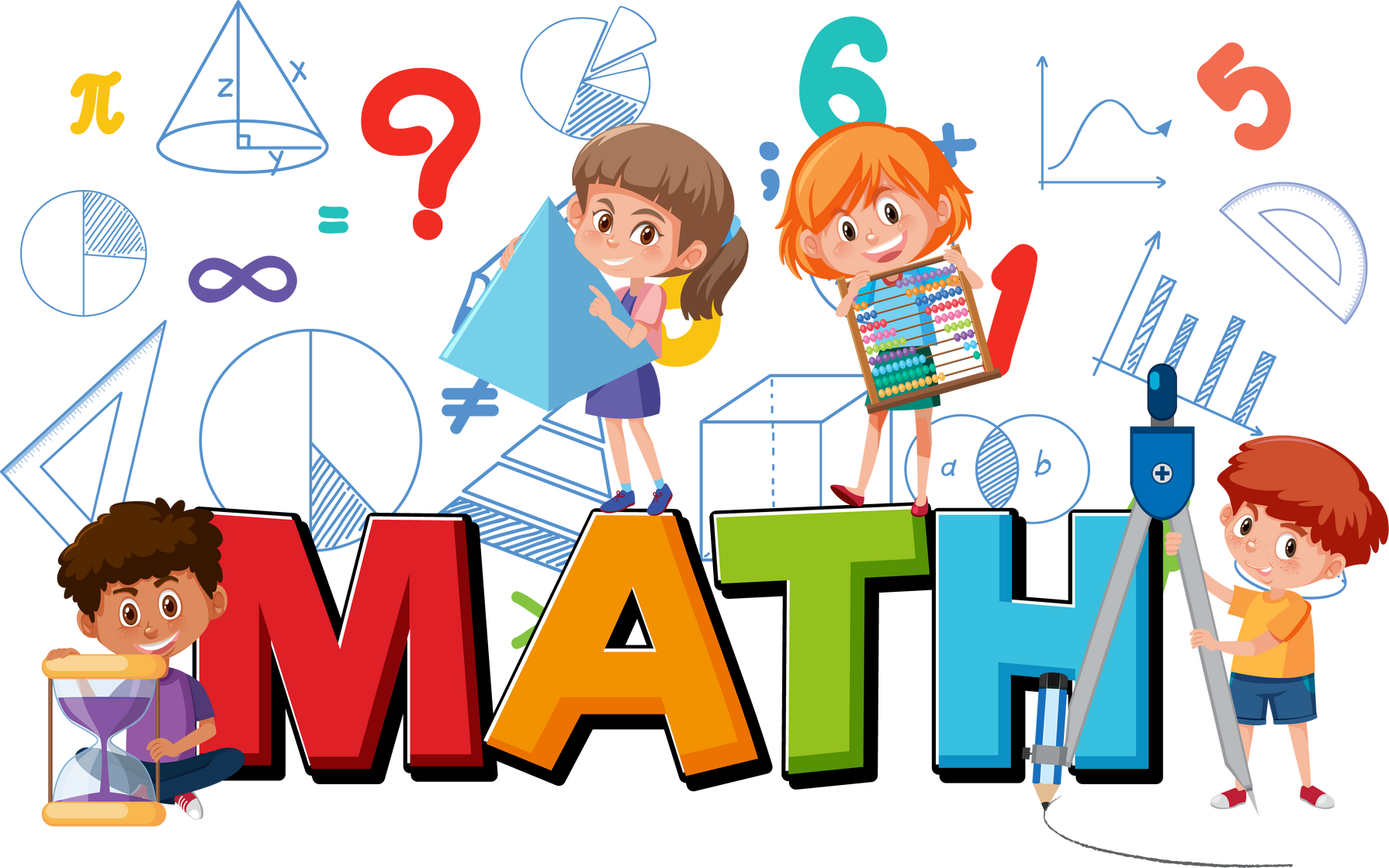 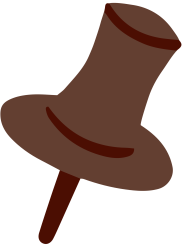 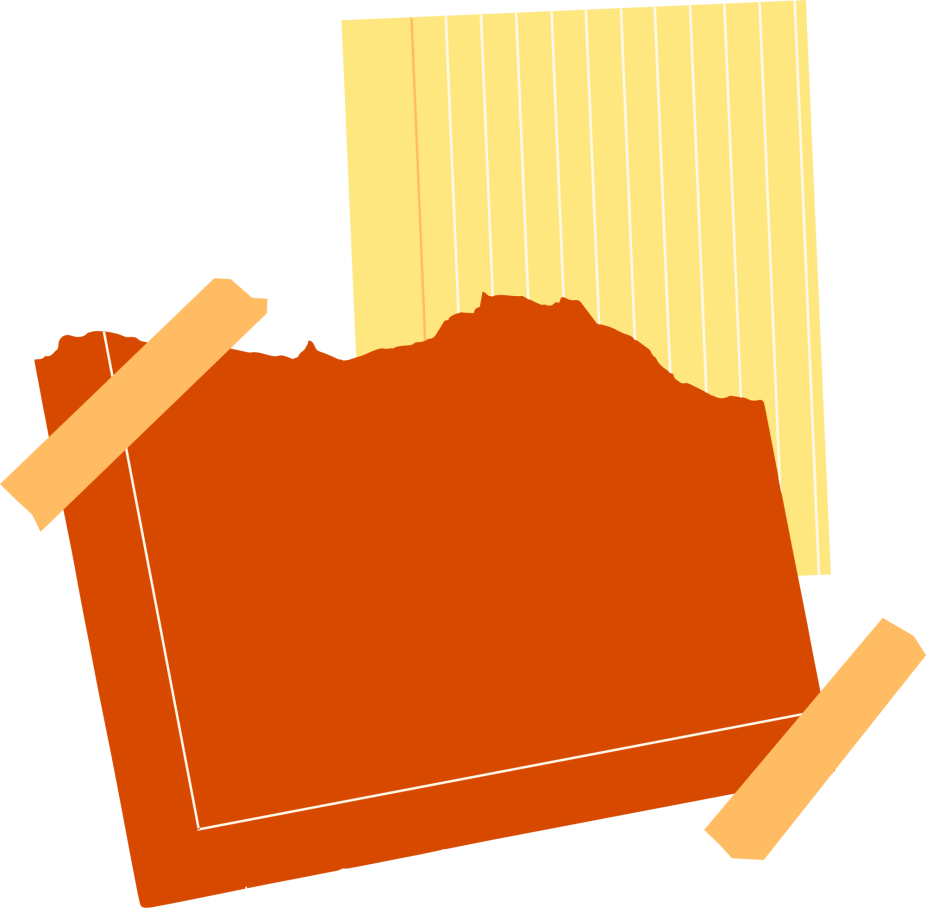 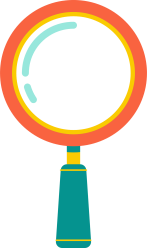 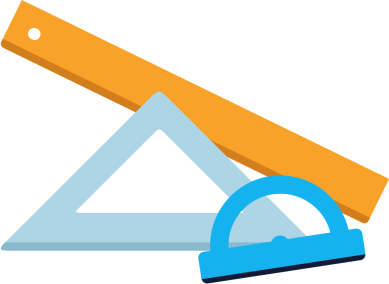 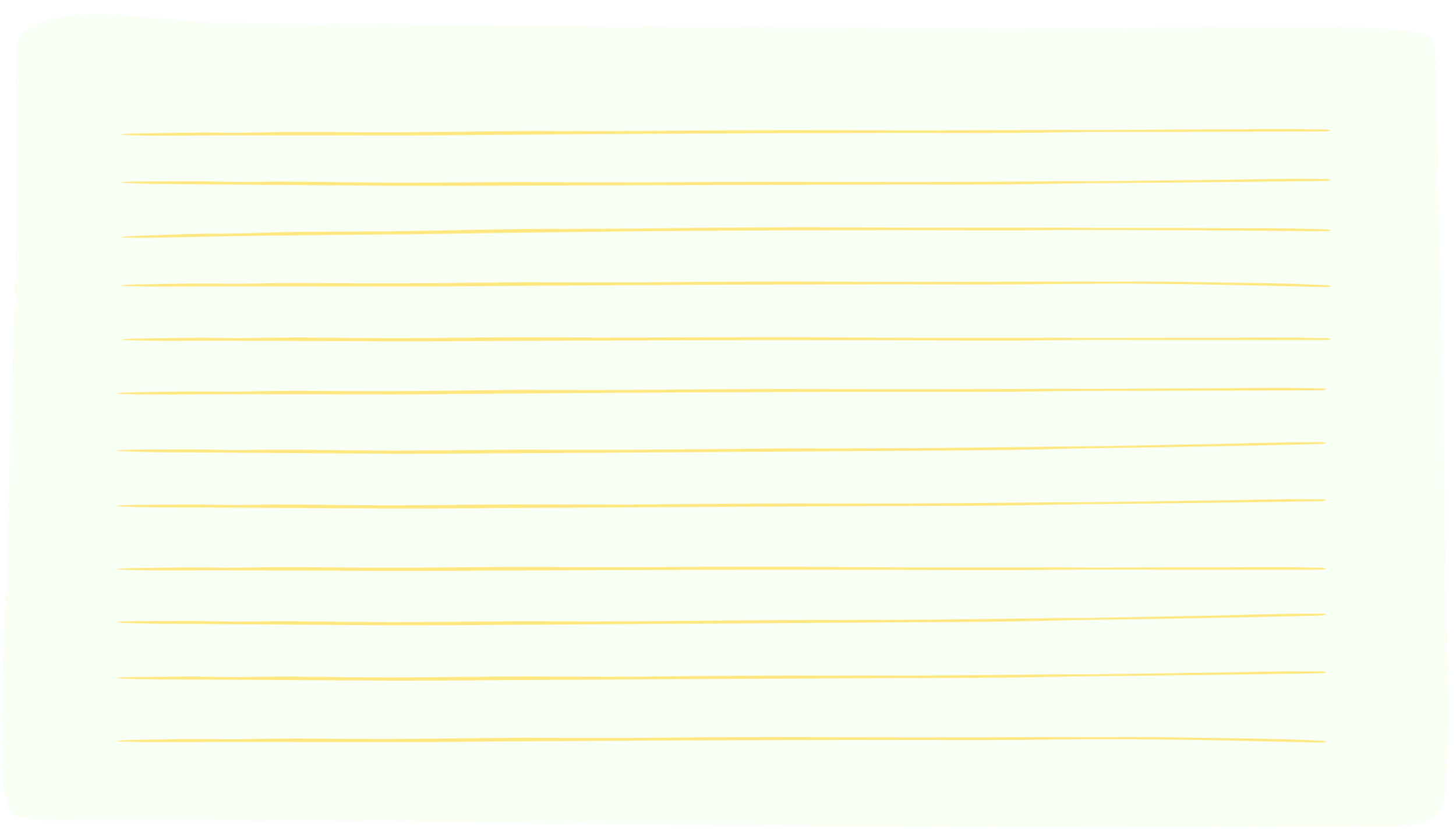 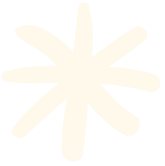 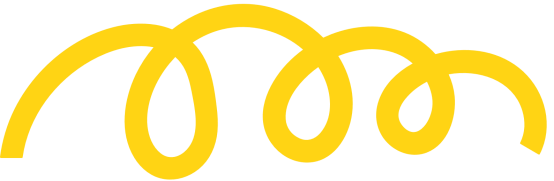 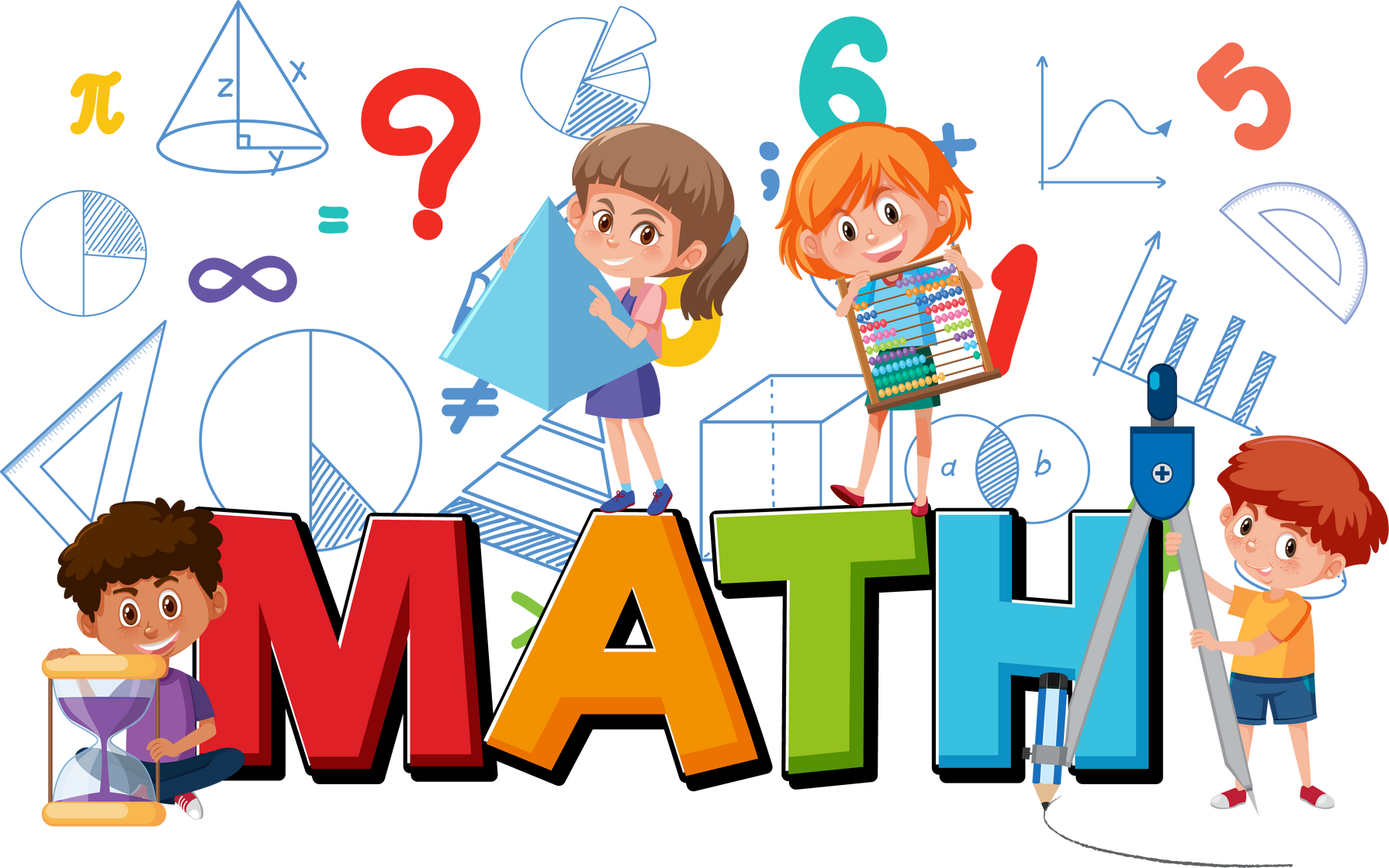 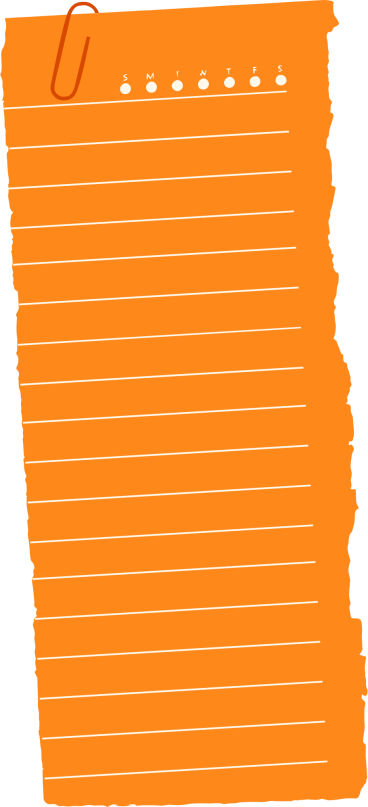 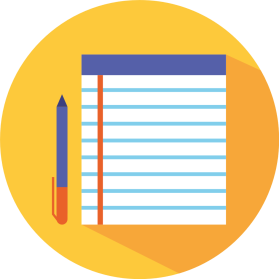 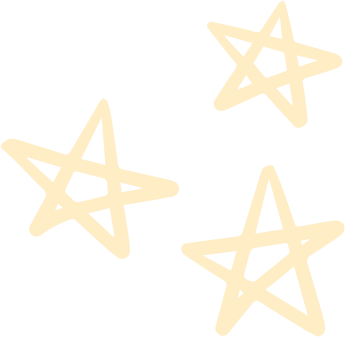 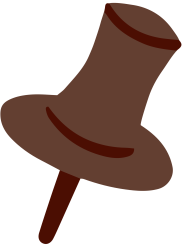 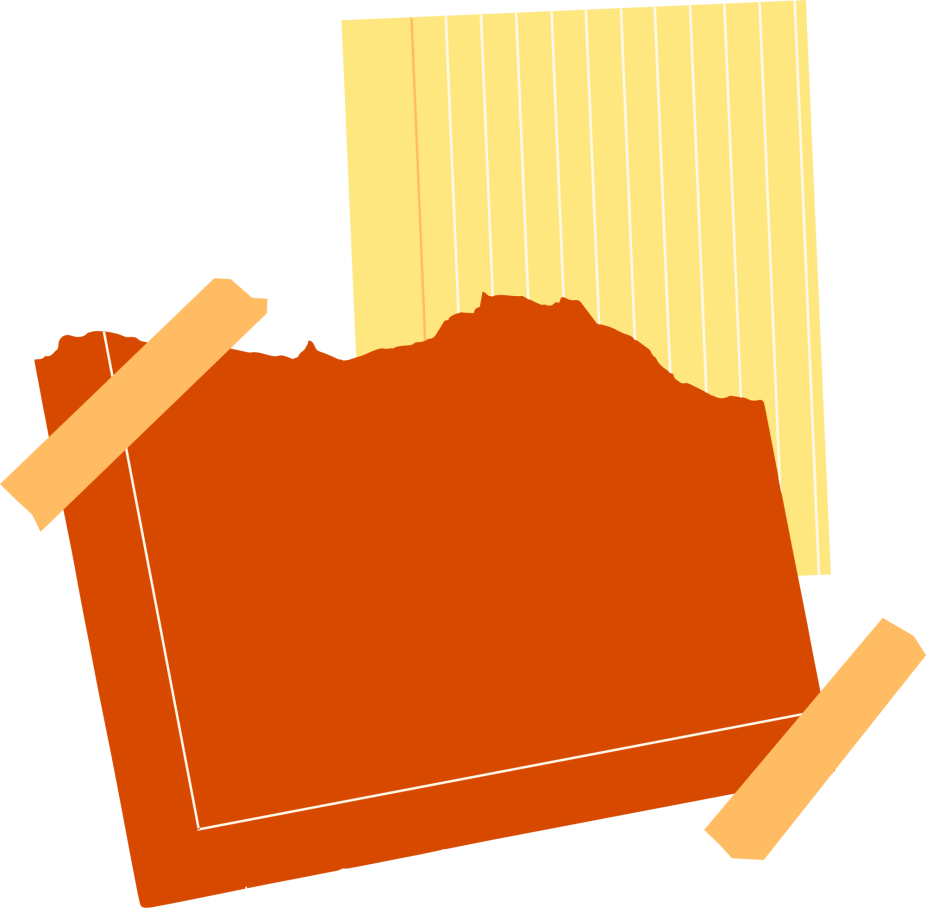 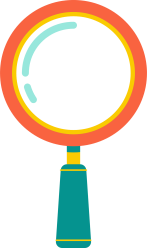 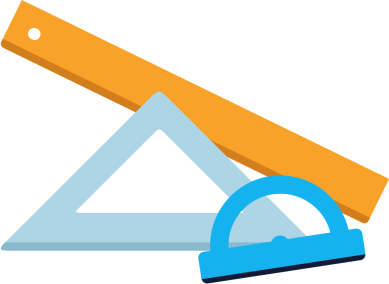 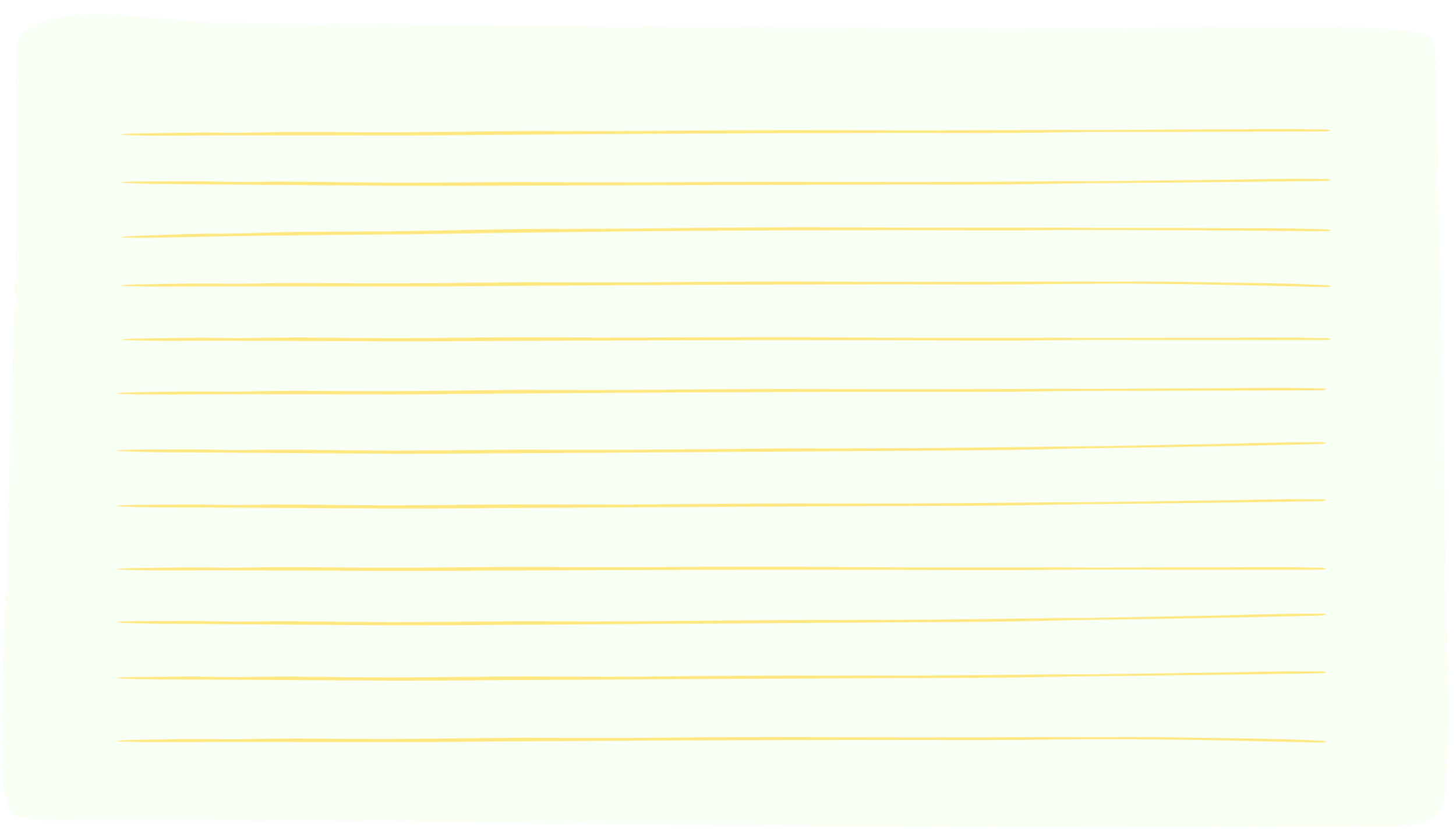 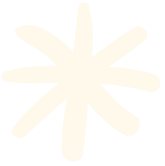 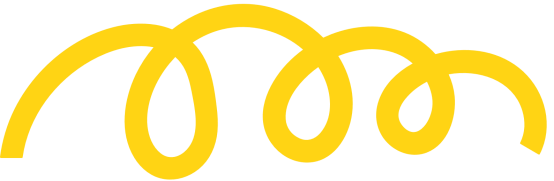 Bài 73: CỘNG CÁC PHÂN SỐ CÙNG MẪU SỐ
(Tiết 2)
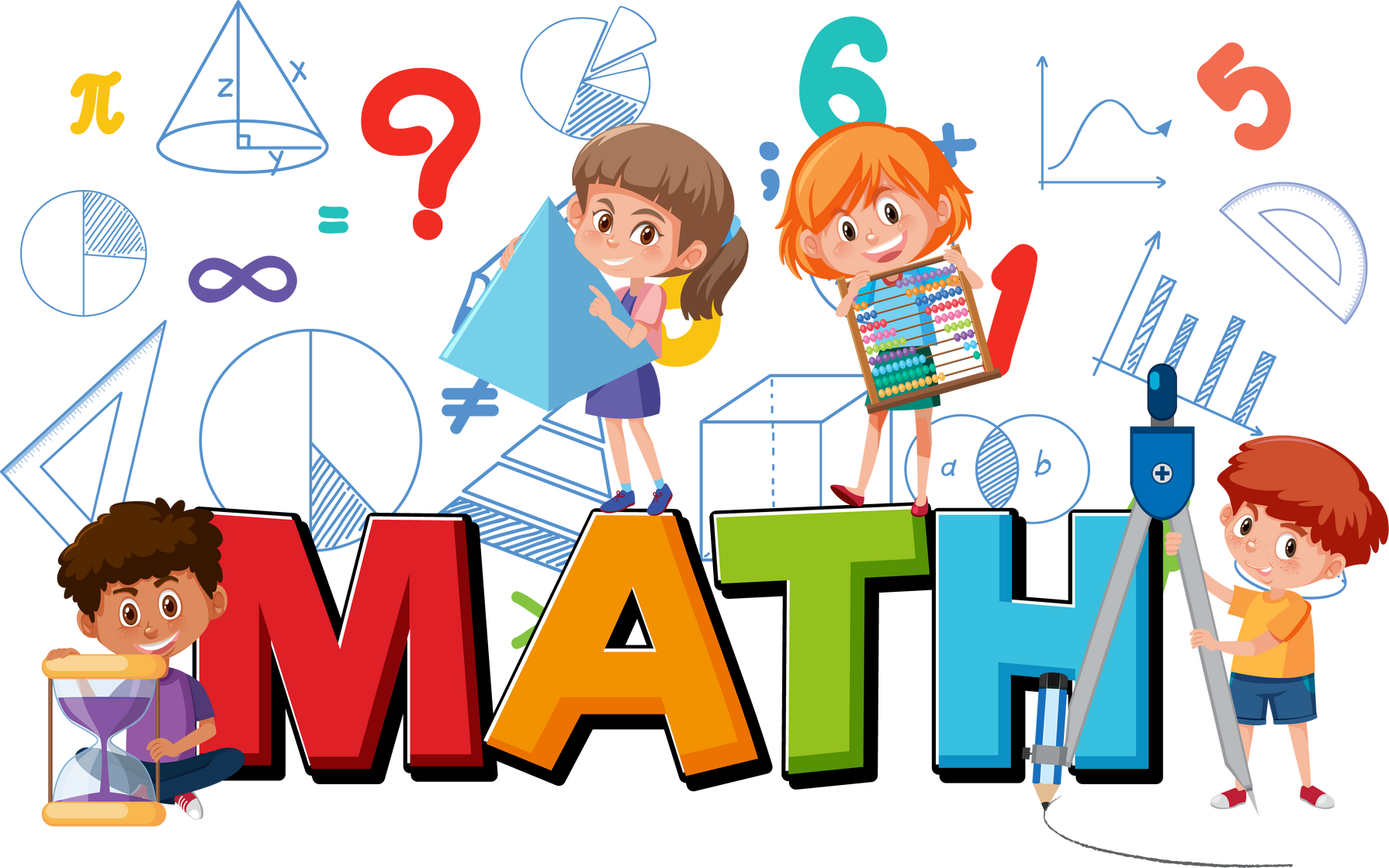 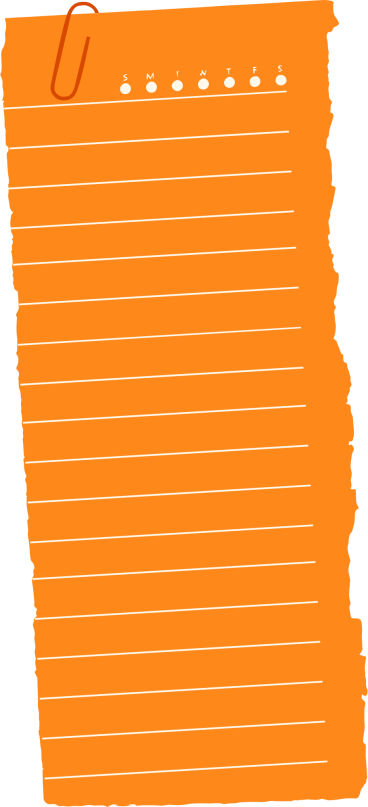 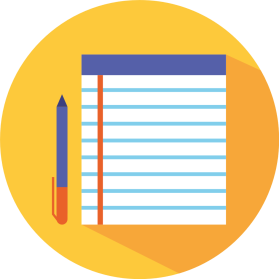 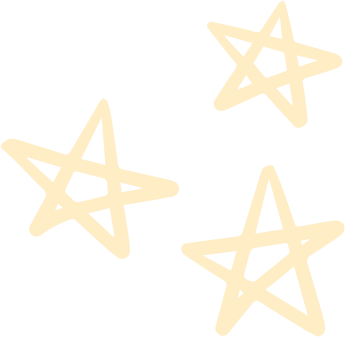 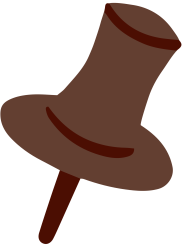 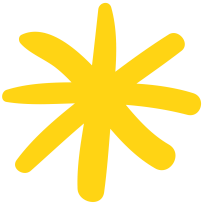 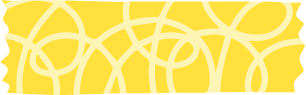 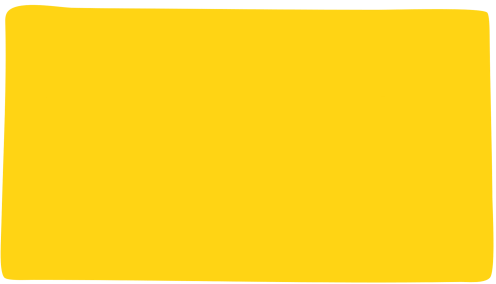 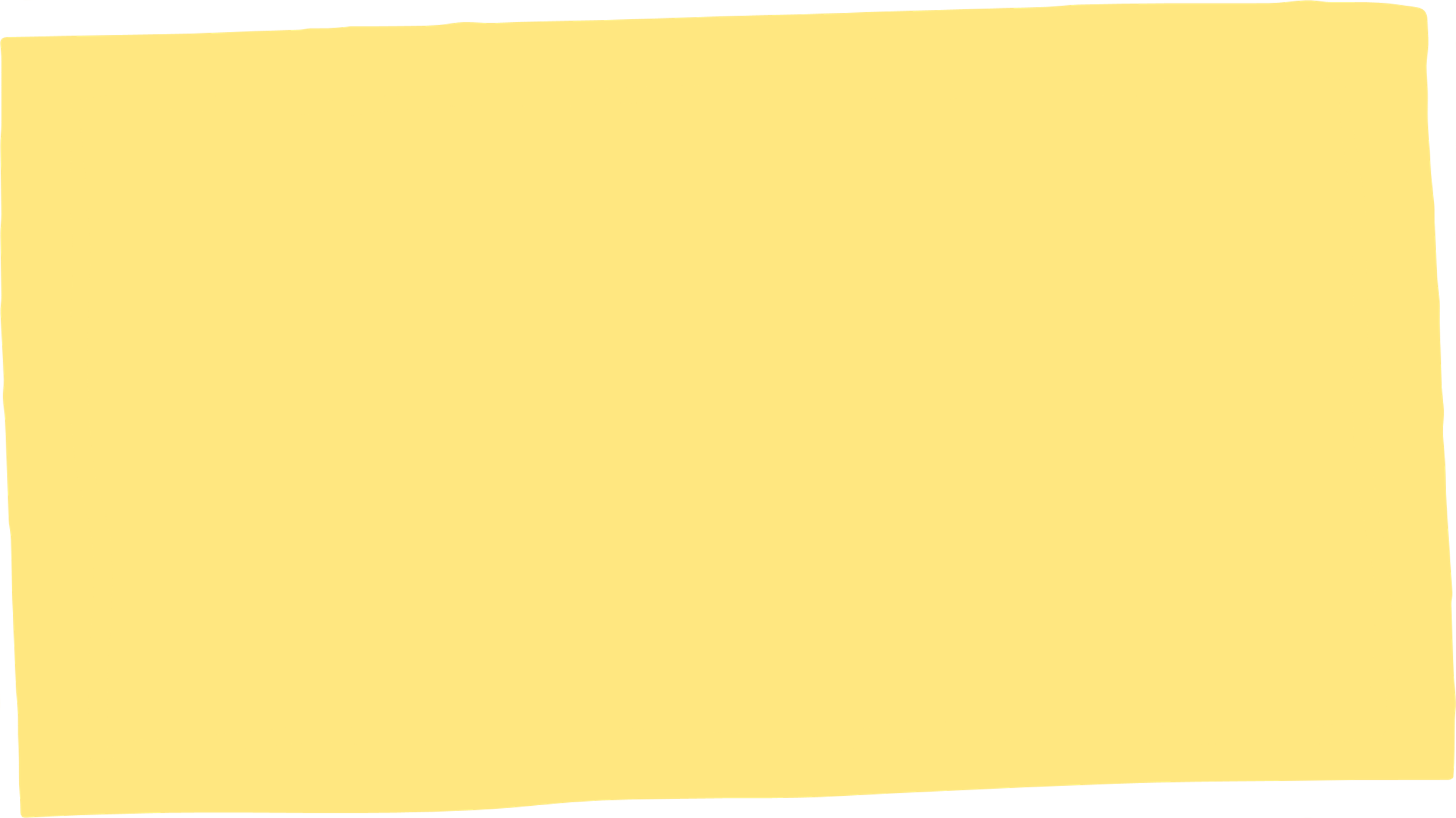 THỰC HÀNH – LUYỆN TẬP
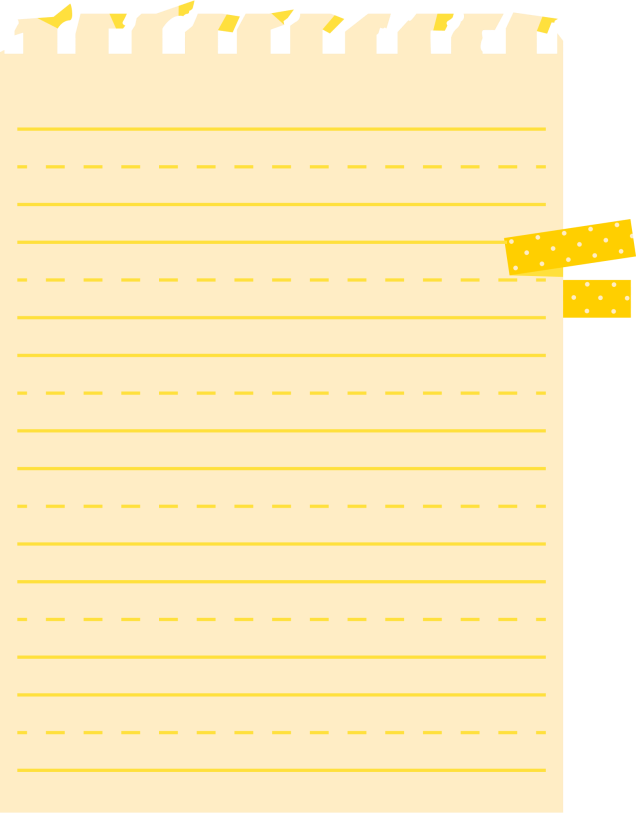 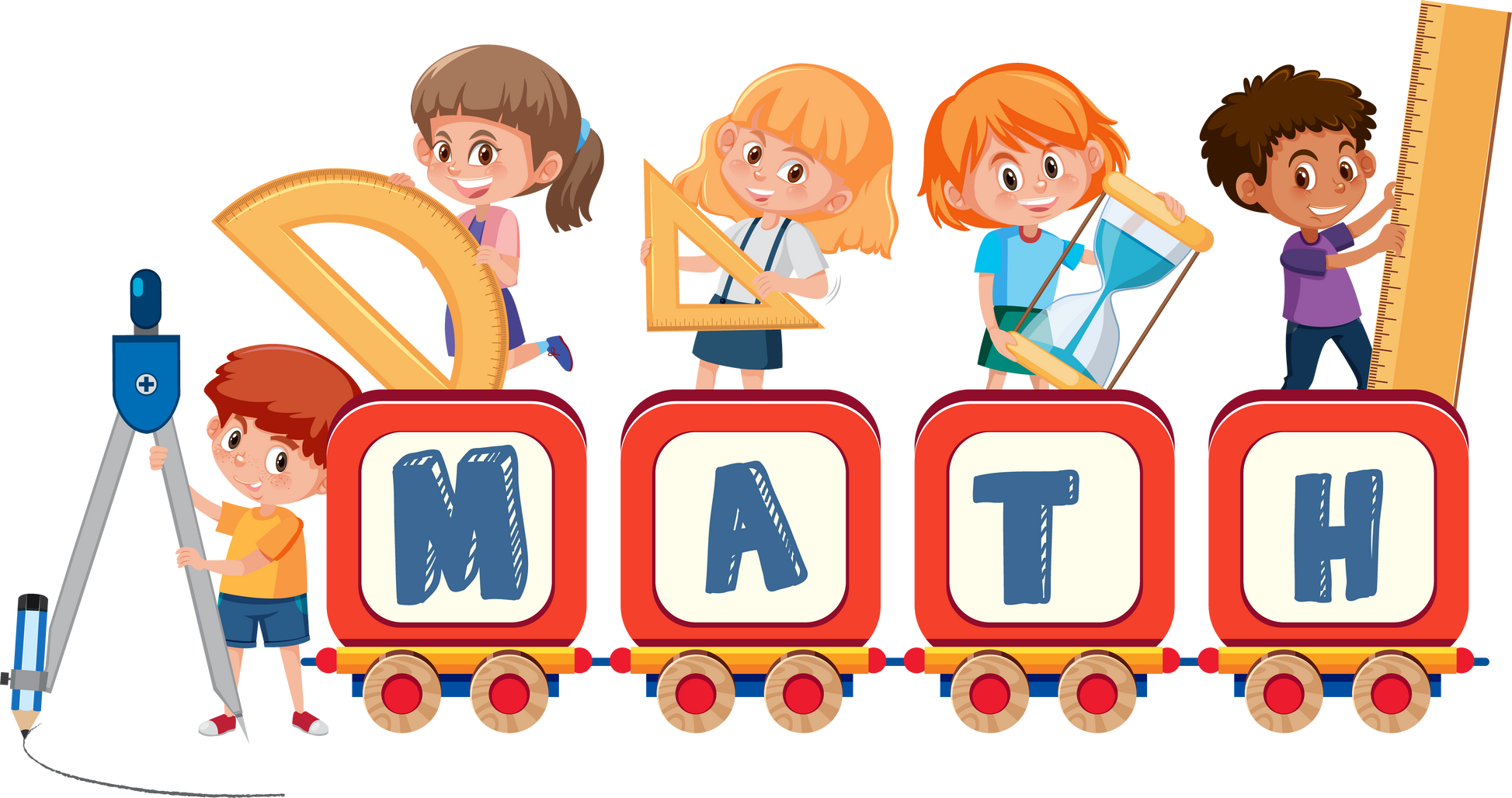 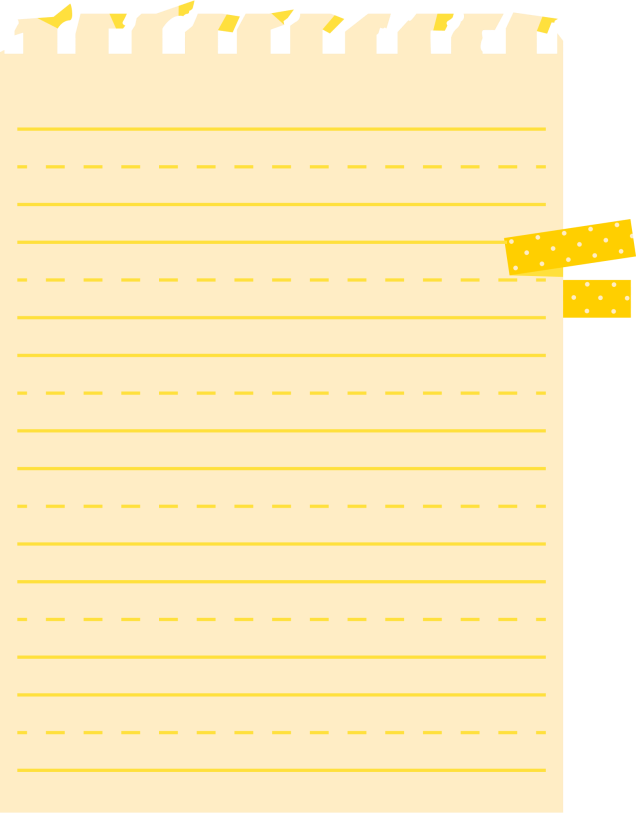 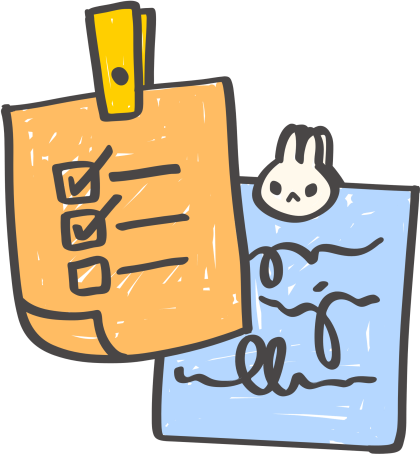 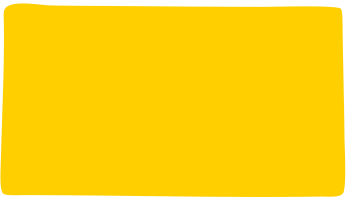 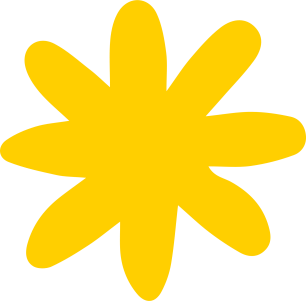 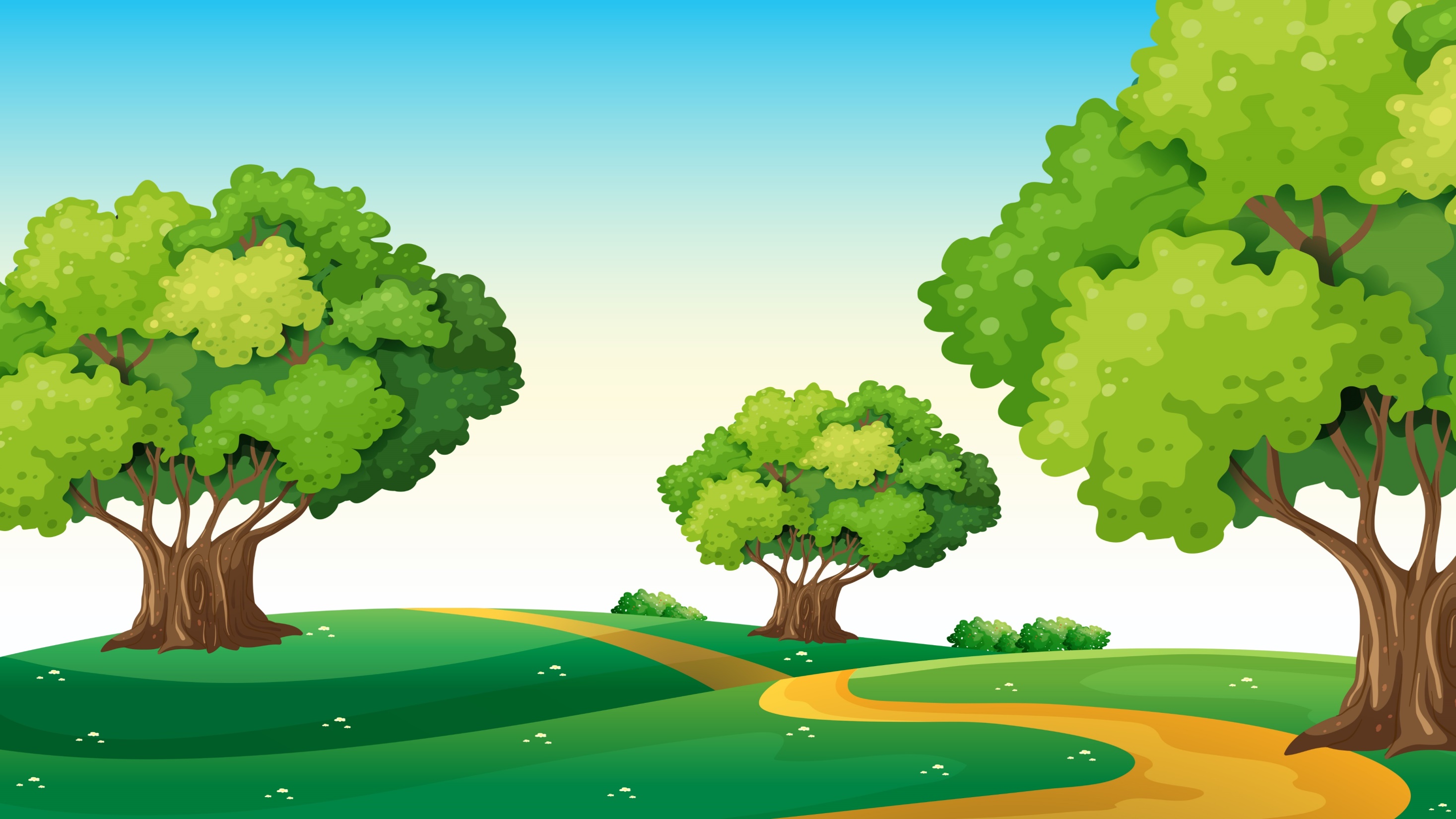 Tính rồi rút gọn (theo mẫu)
2
Mẫu:
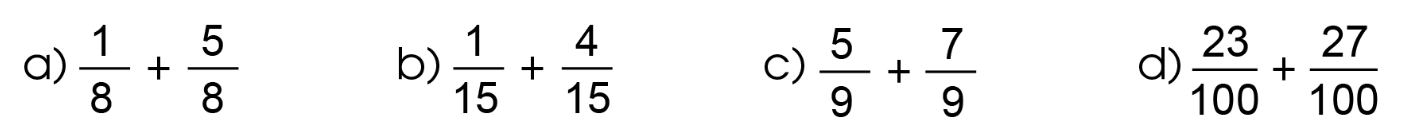 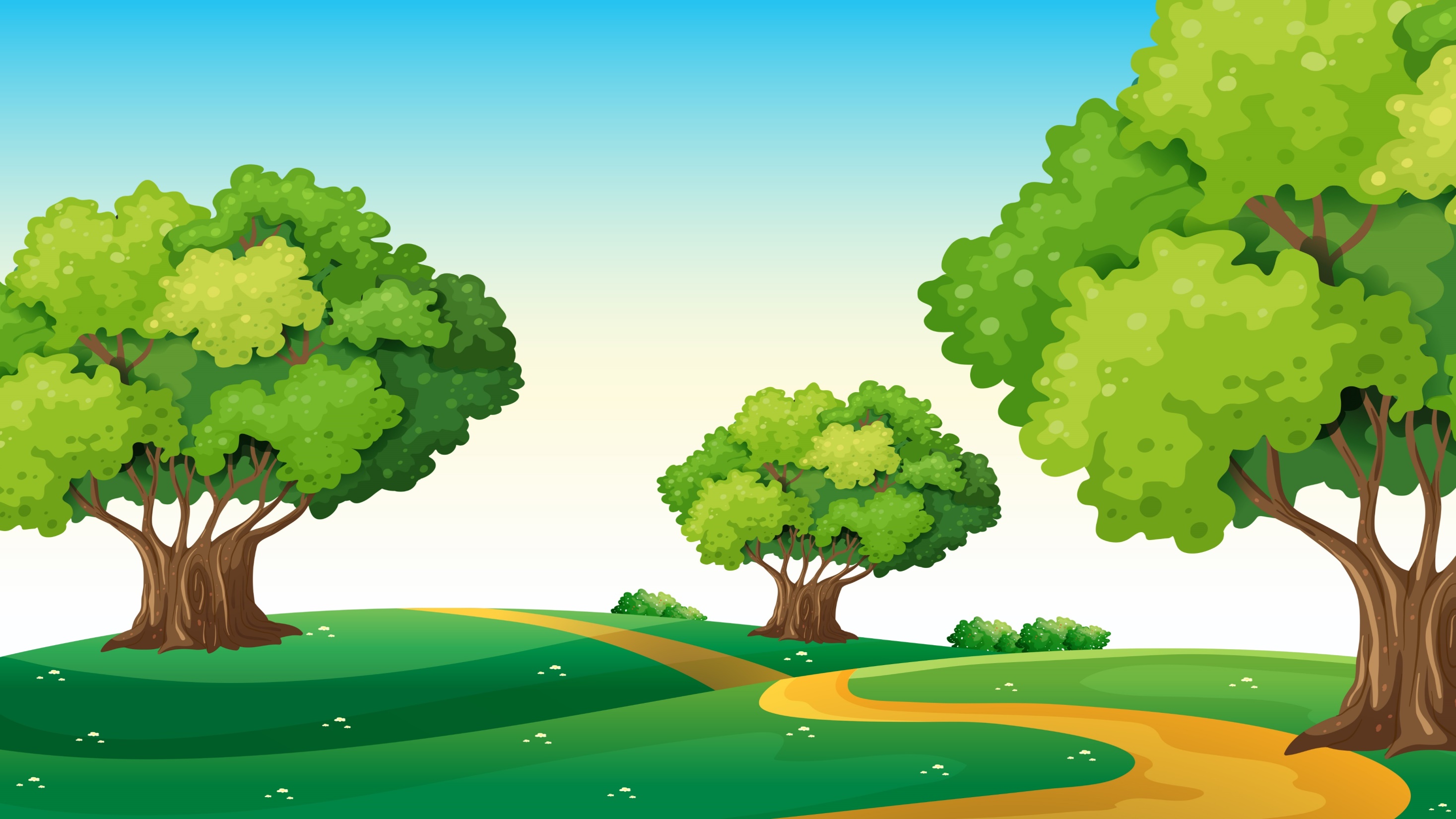 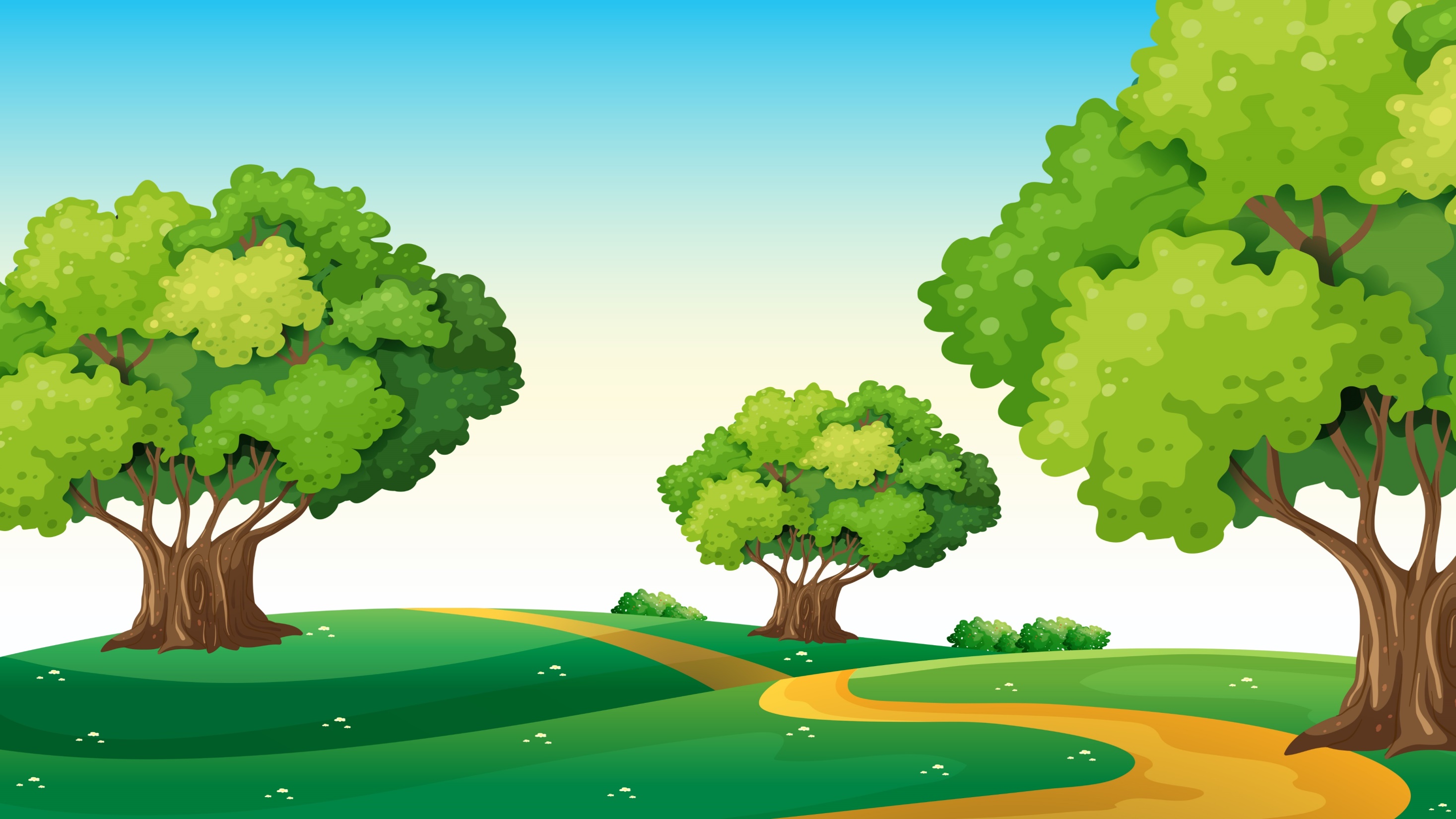 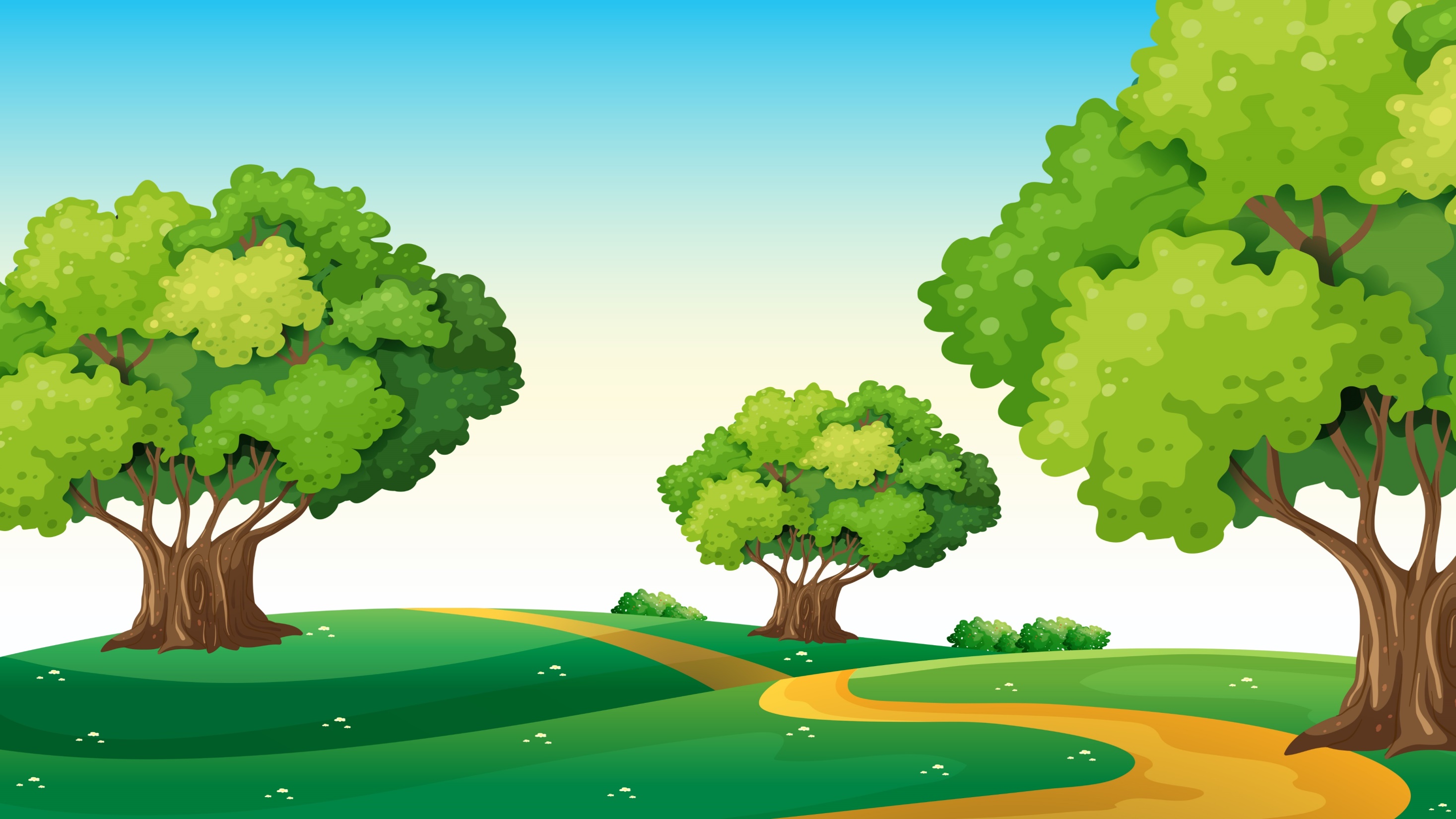 3
Chọn cách tính đúng
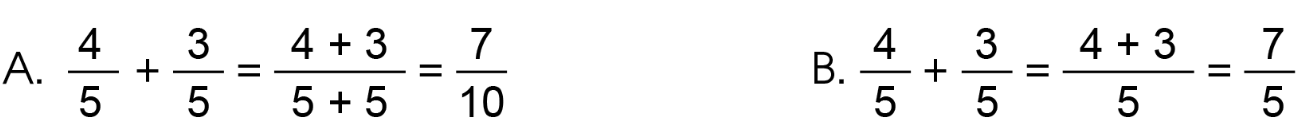 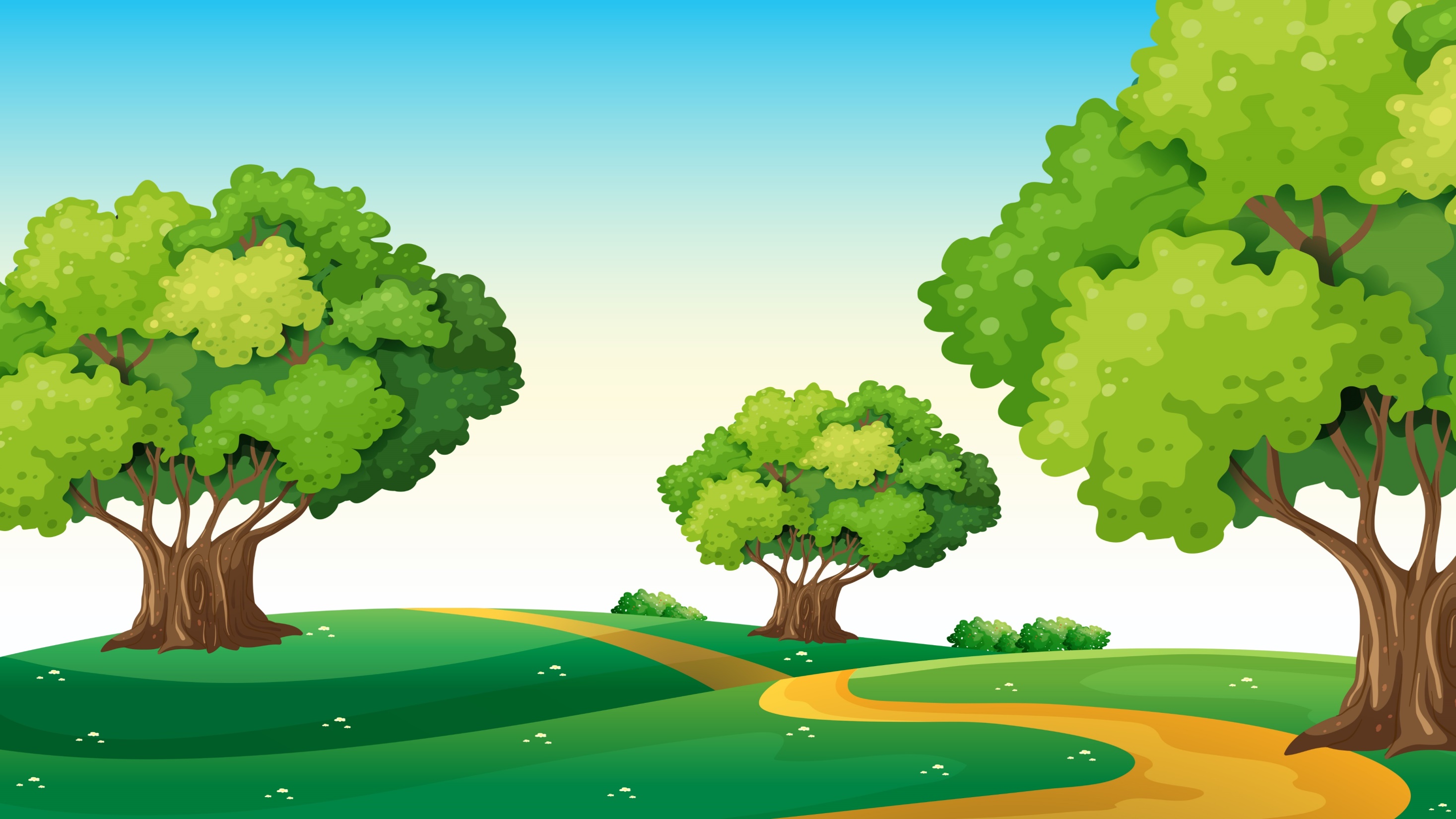 4
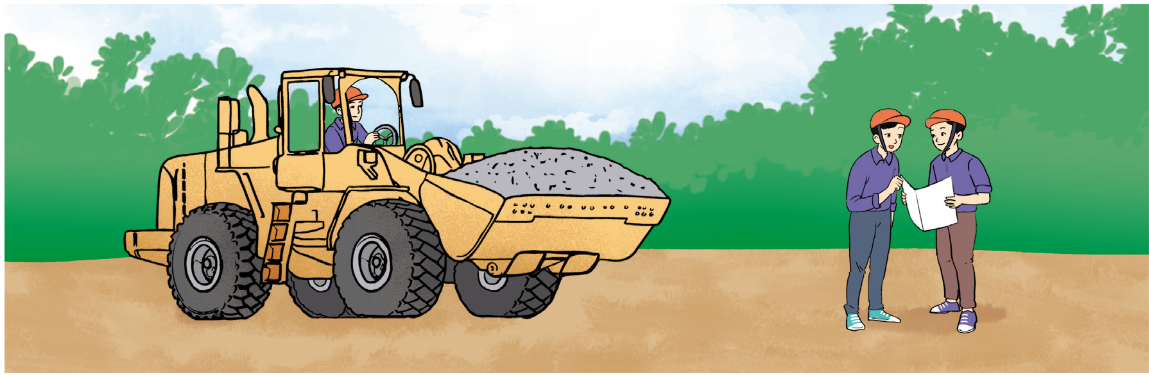 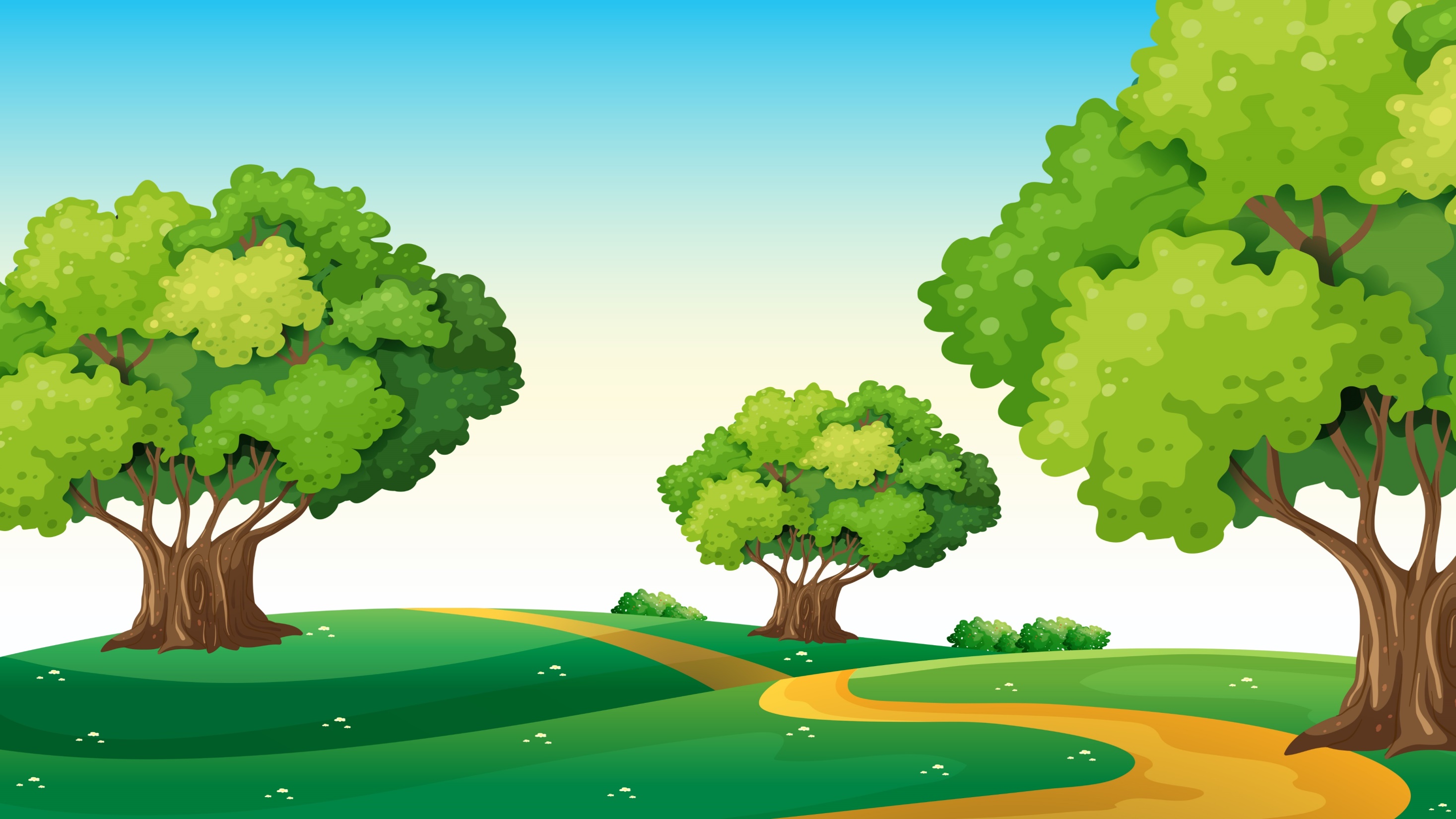 4
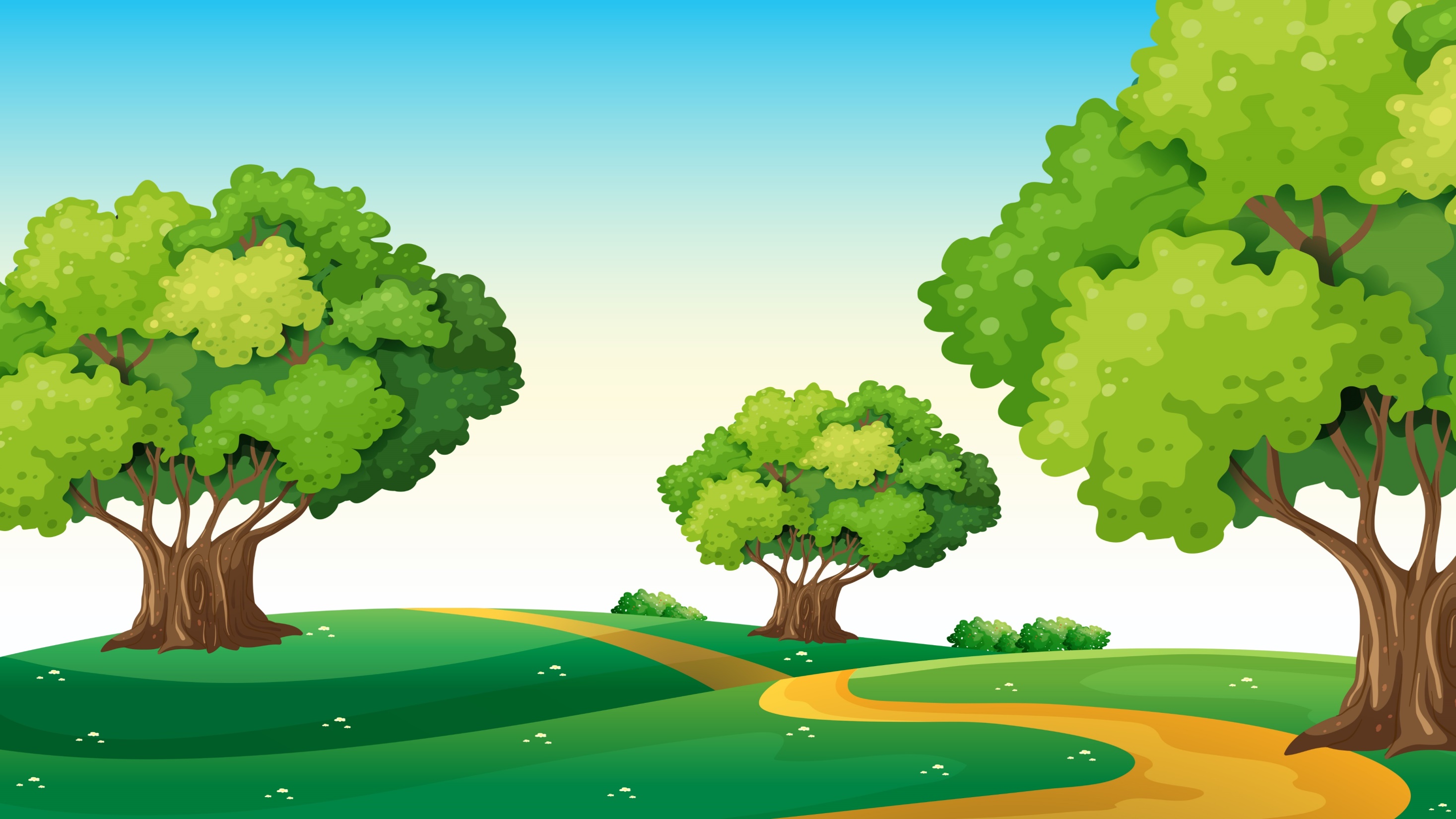 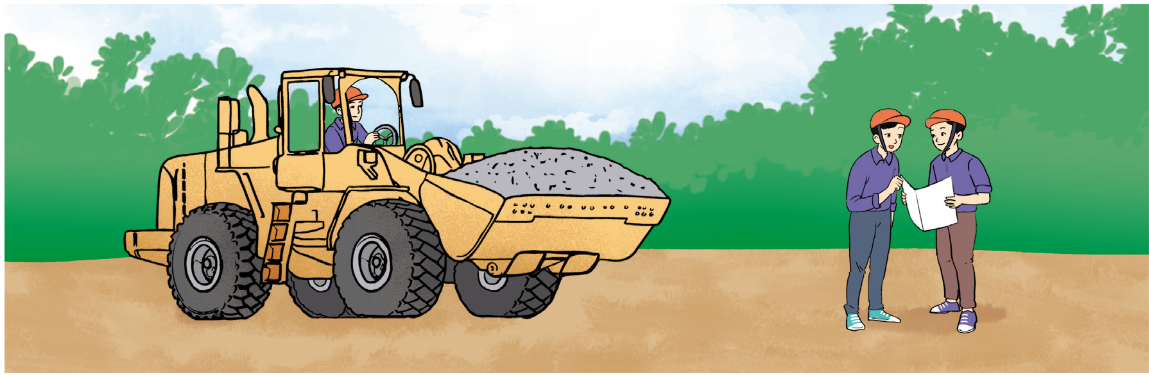 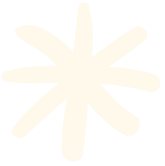 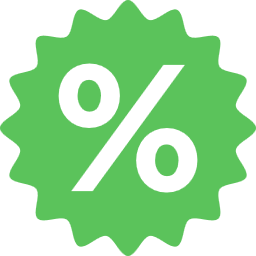 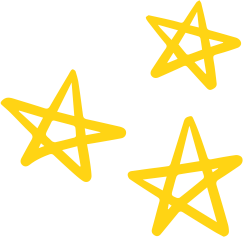 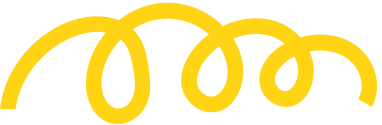 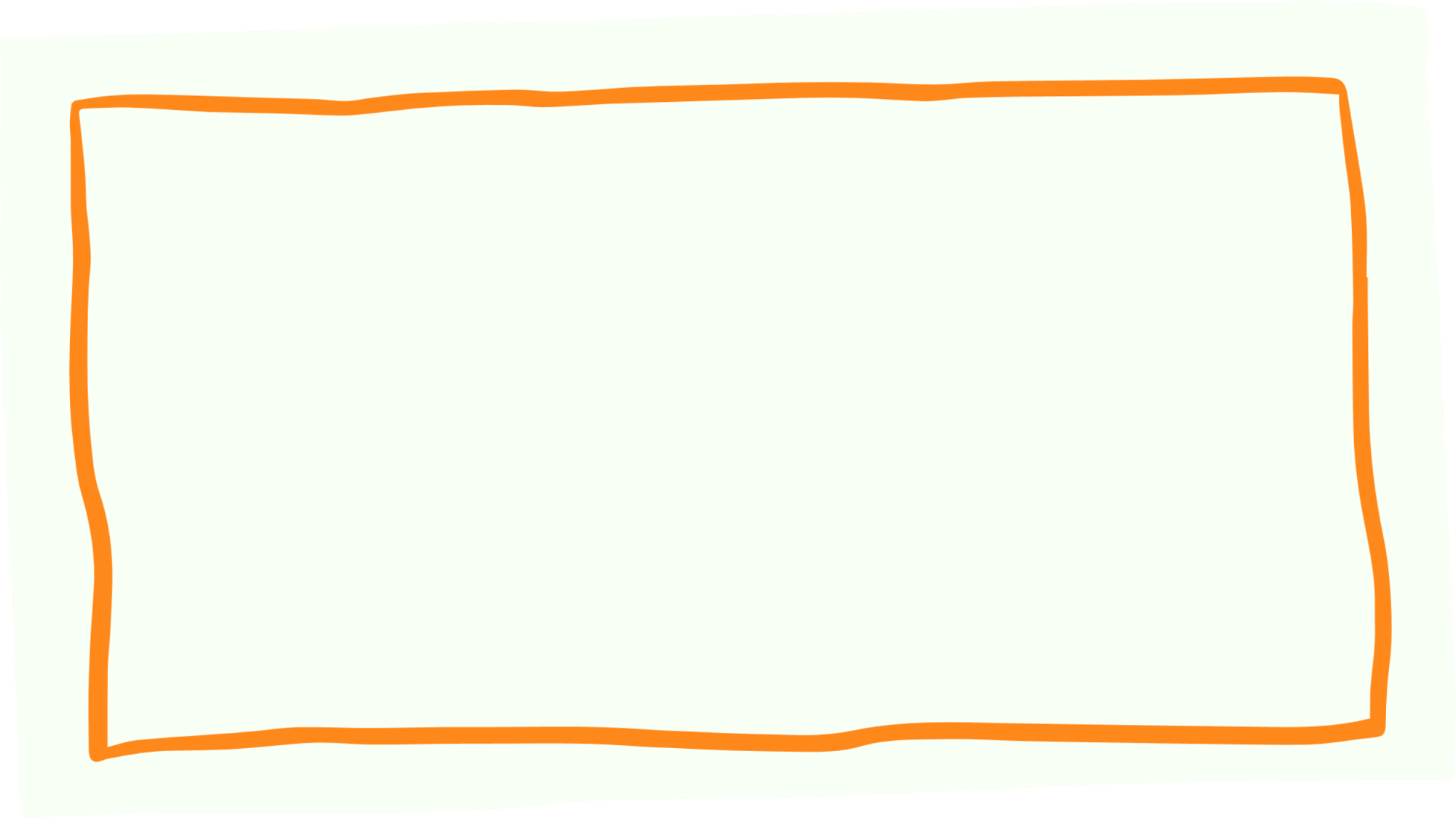 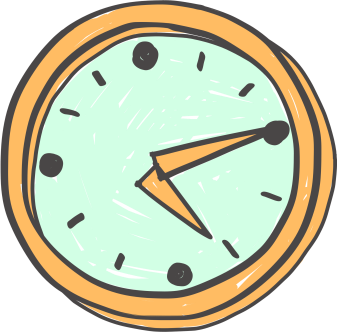 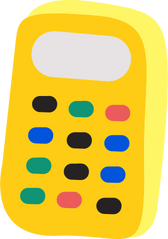 VẬN DỤNG, TRẢI NGHIỆM
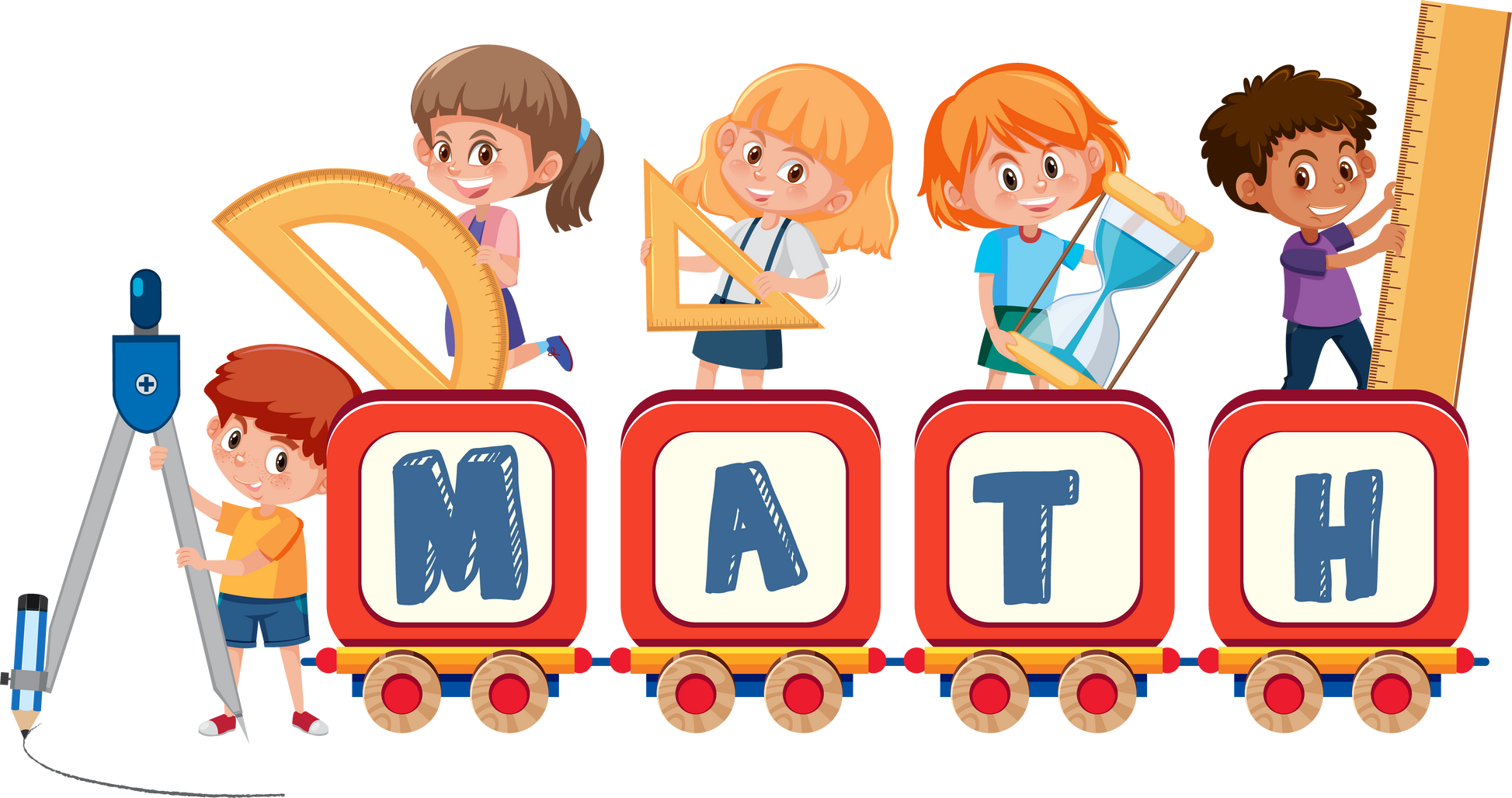 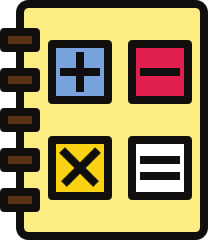 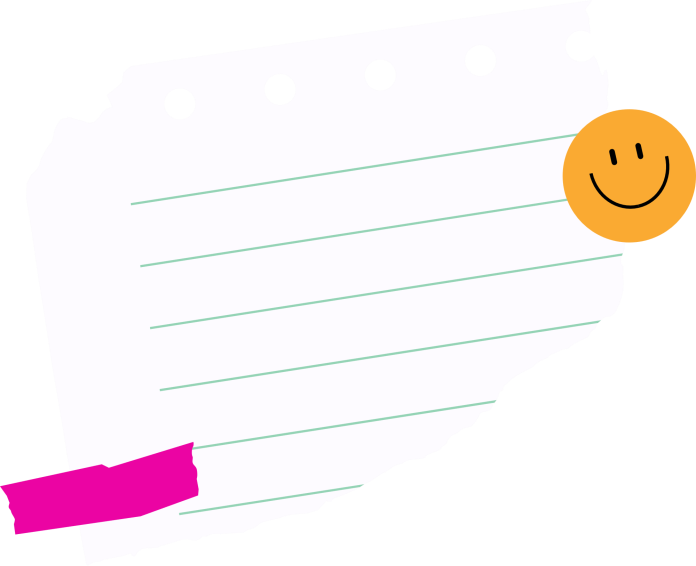 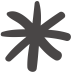 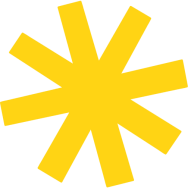 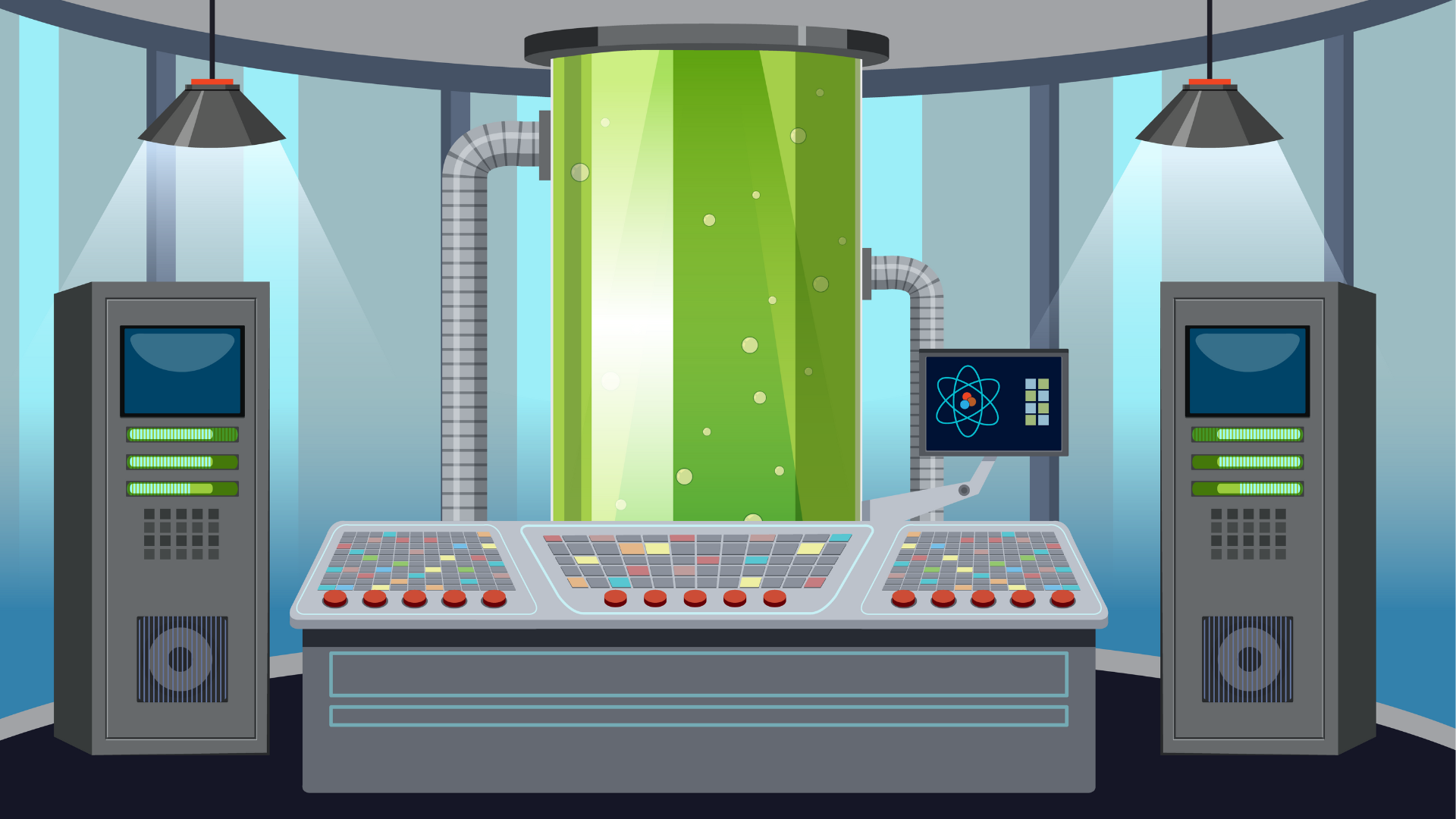 Lấy ba ví dụ về cộng hai phân số có cùng mẫu số, rồi tính kết quả
5
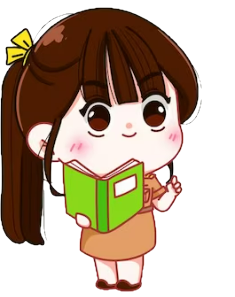 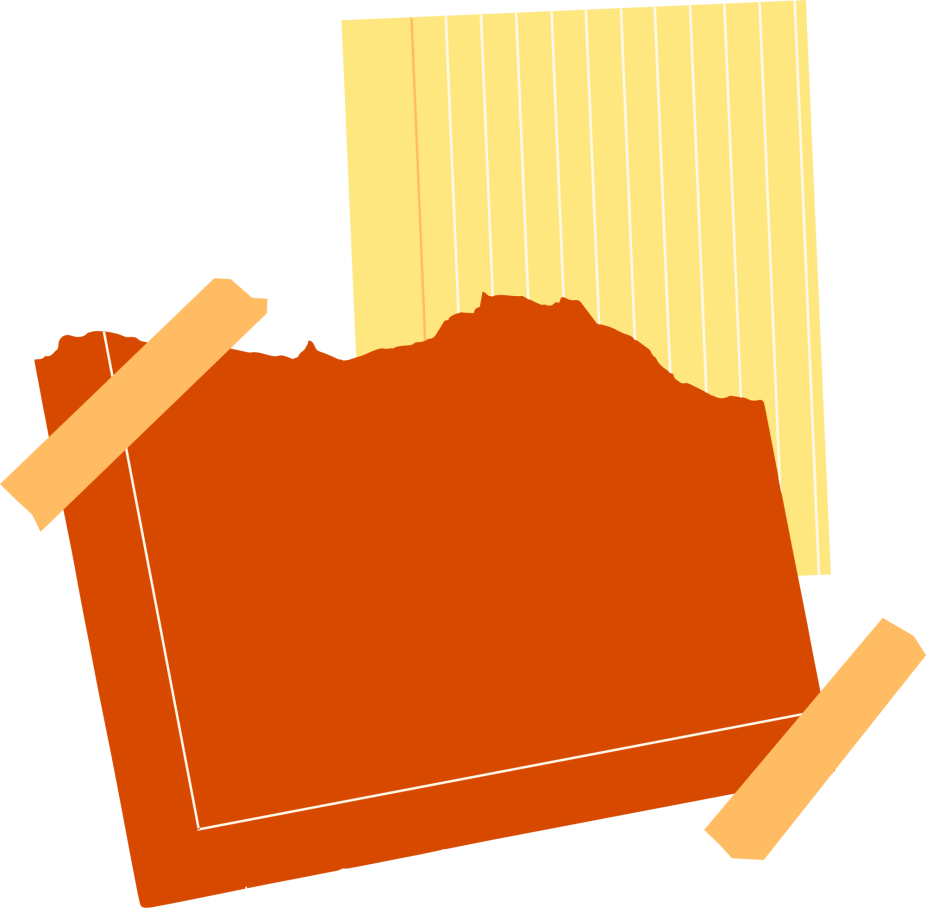 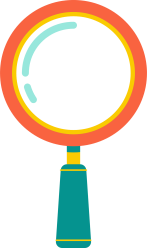 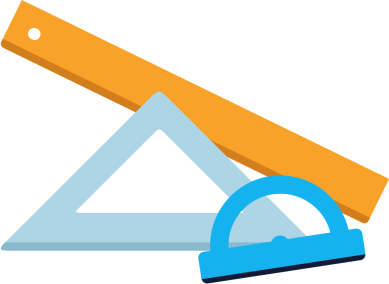 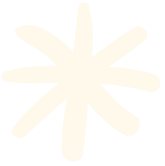 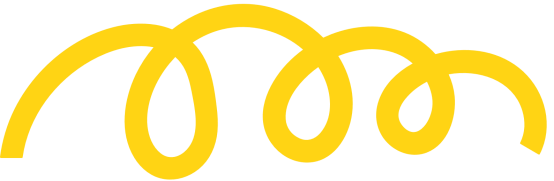 Qua tiết học hôm nay, em luyện tập được những kiến thức gì?
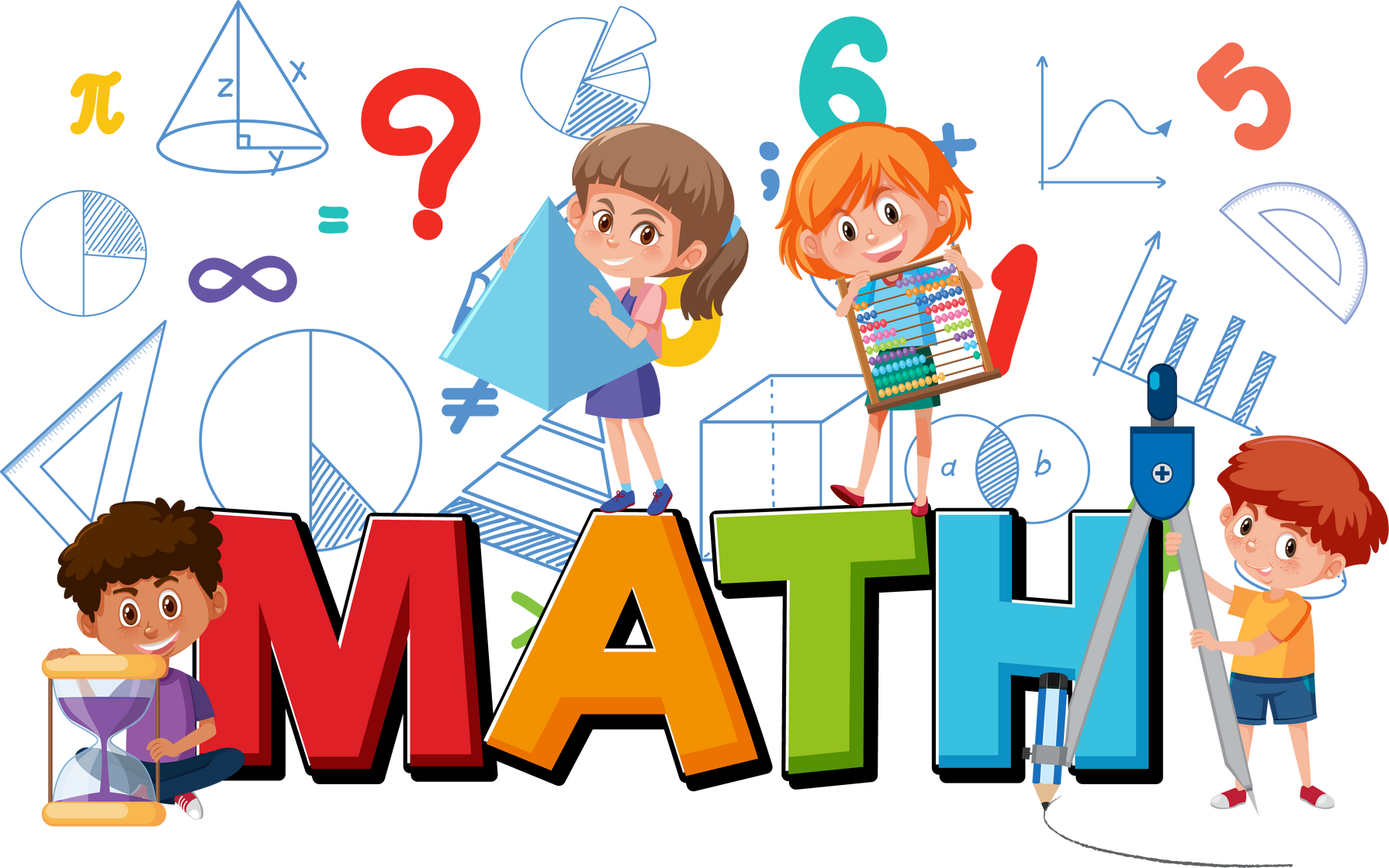 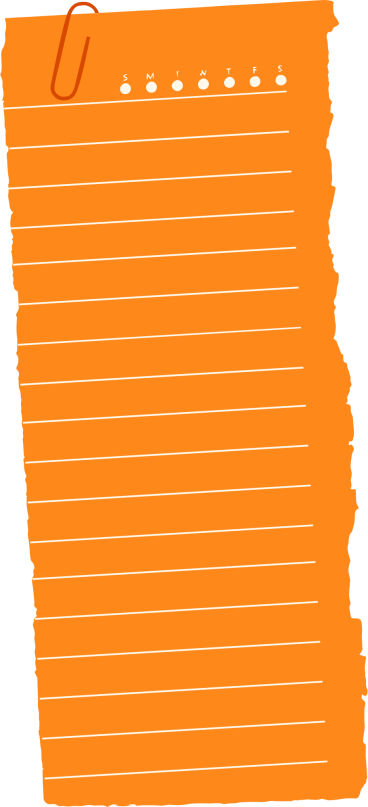 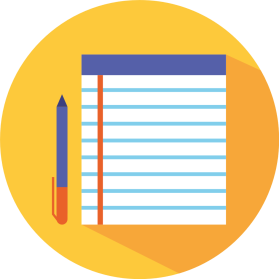 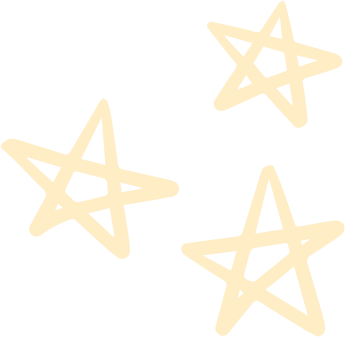 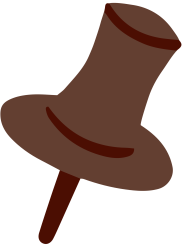 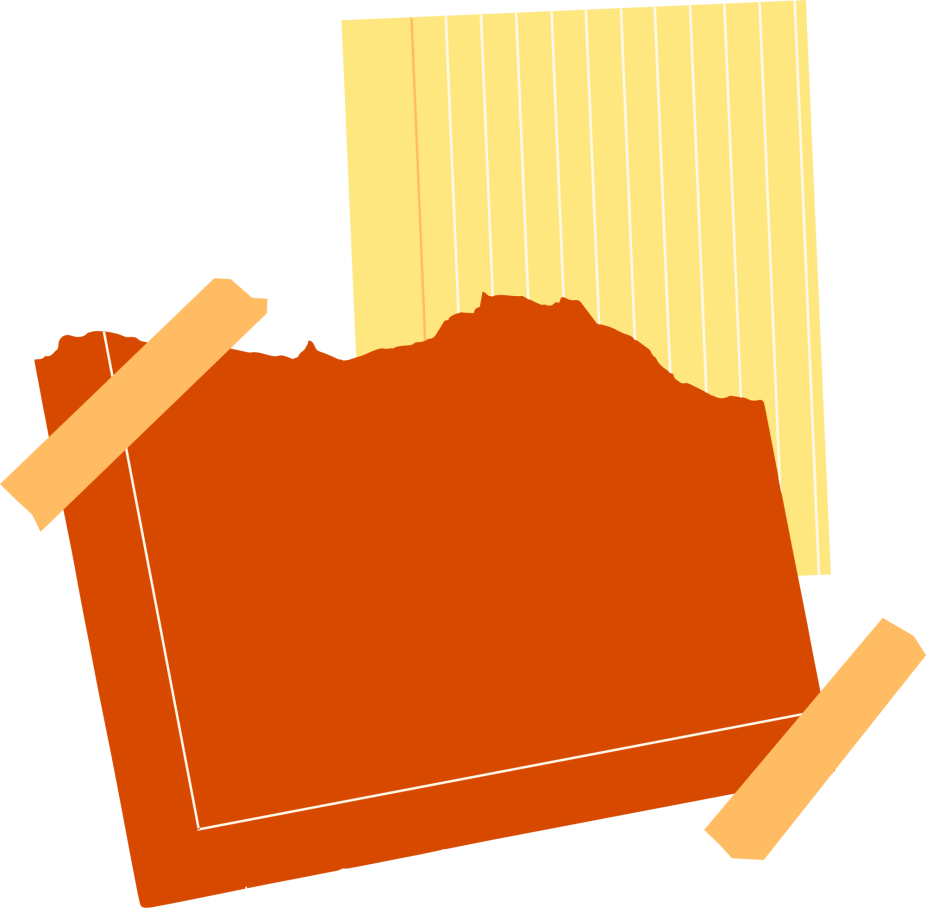 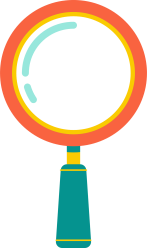 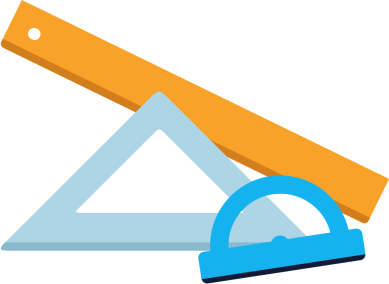 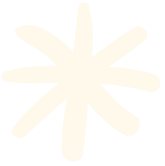 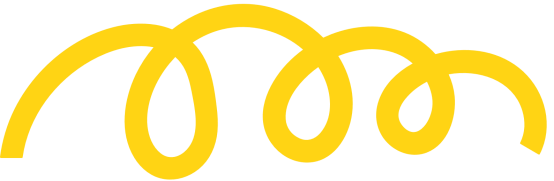 Muốn cộng hai phân số có cùng mẫu số ta làm thế nào?
Khi thực hiện phép cộng các phân số ta cần lưu ý điều gì?
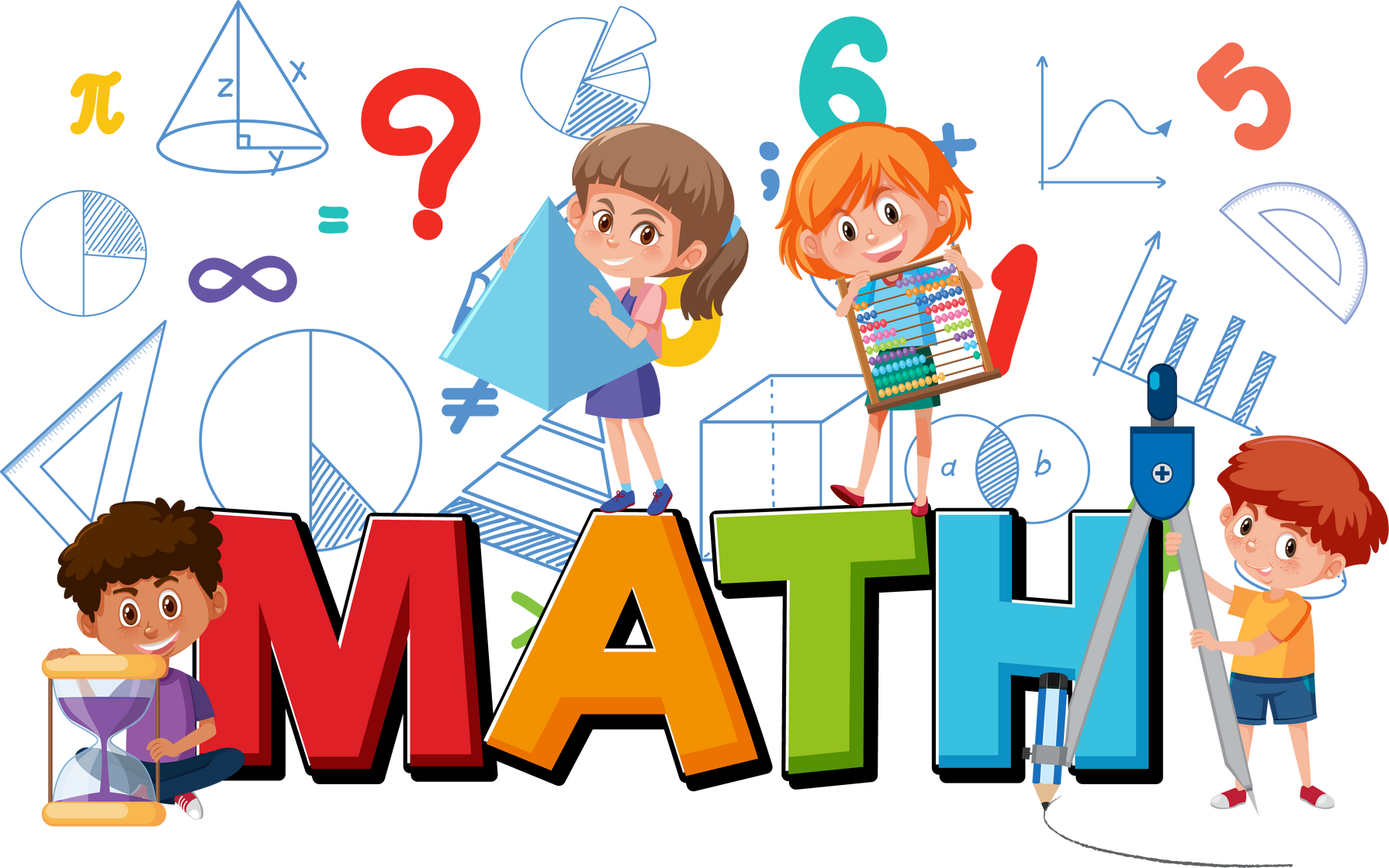 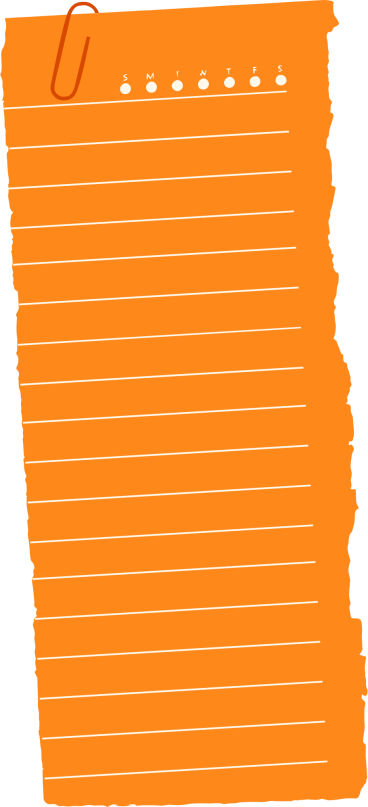 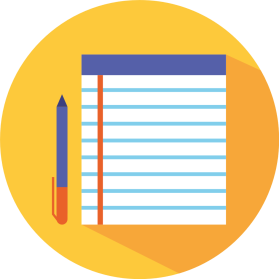 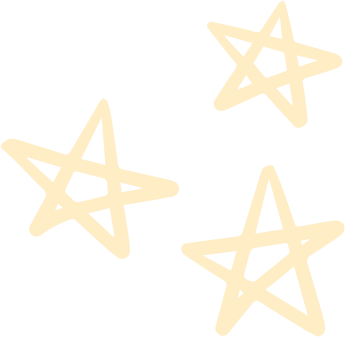 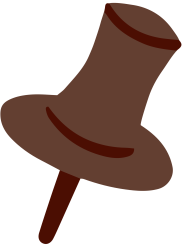 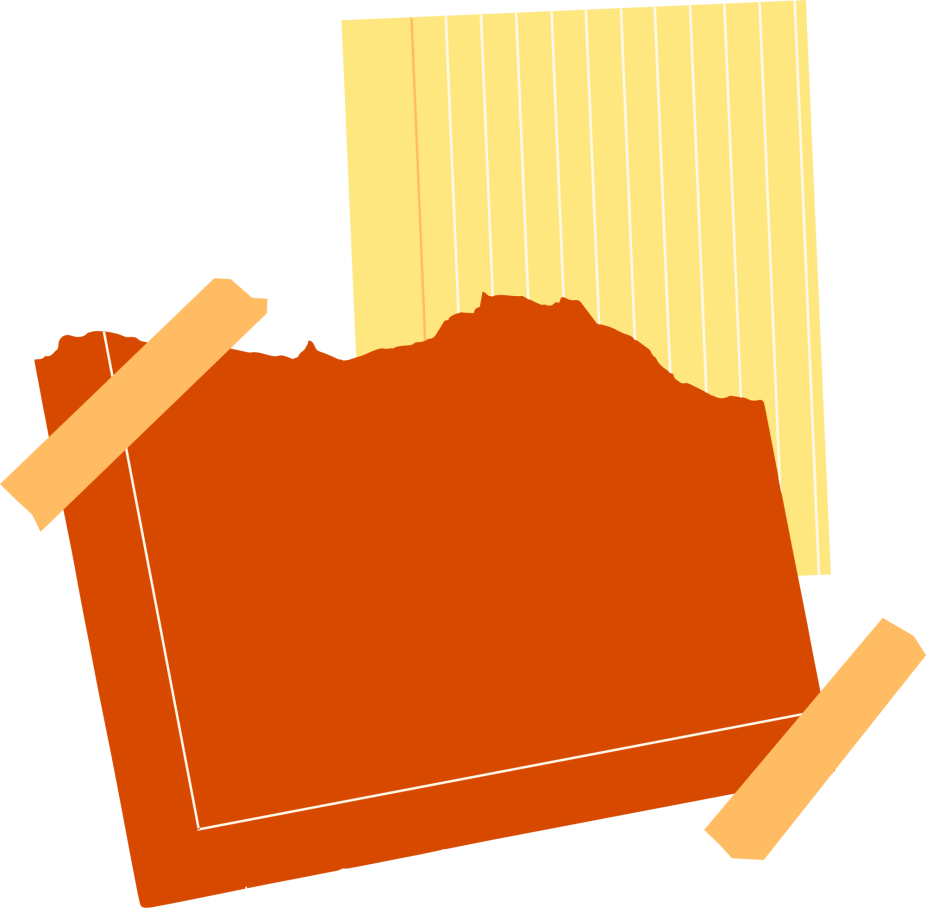 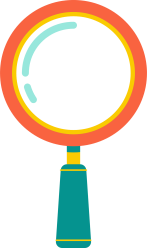 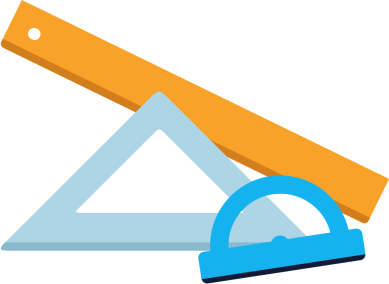 Ôn lại quy tắc cộng hai phân số có cùng mẫu số
Chuẩn bị bài tiếp theo: Trừ các phân số cùng mẫu số.
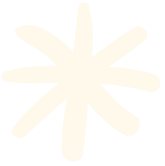 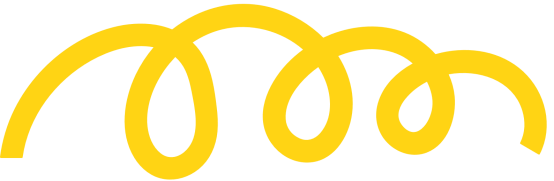 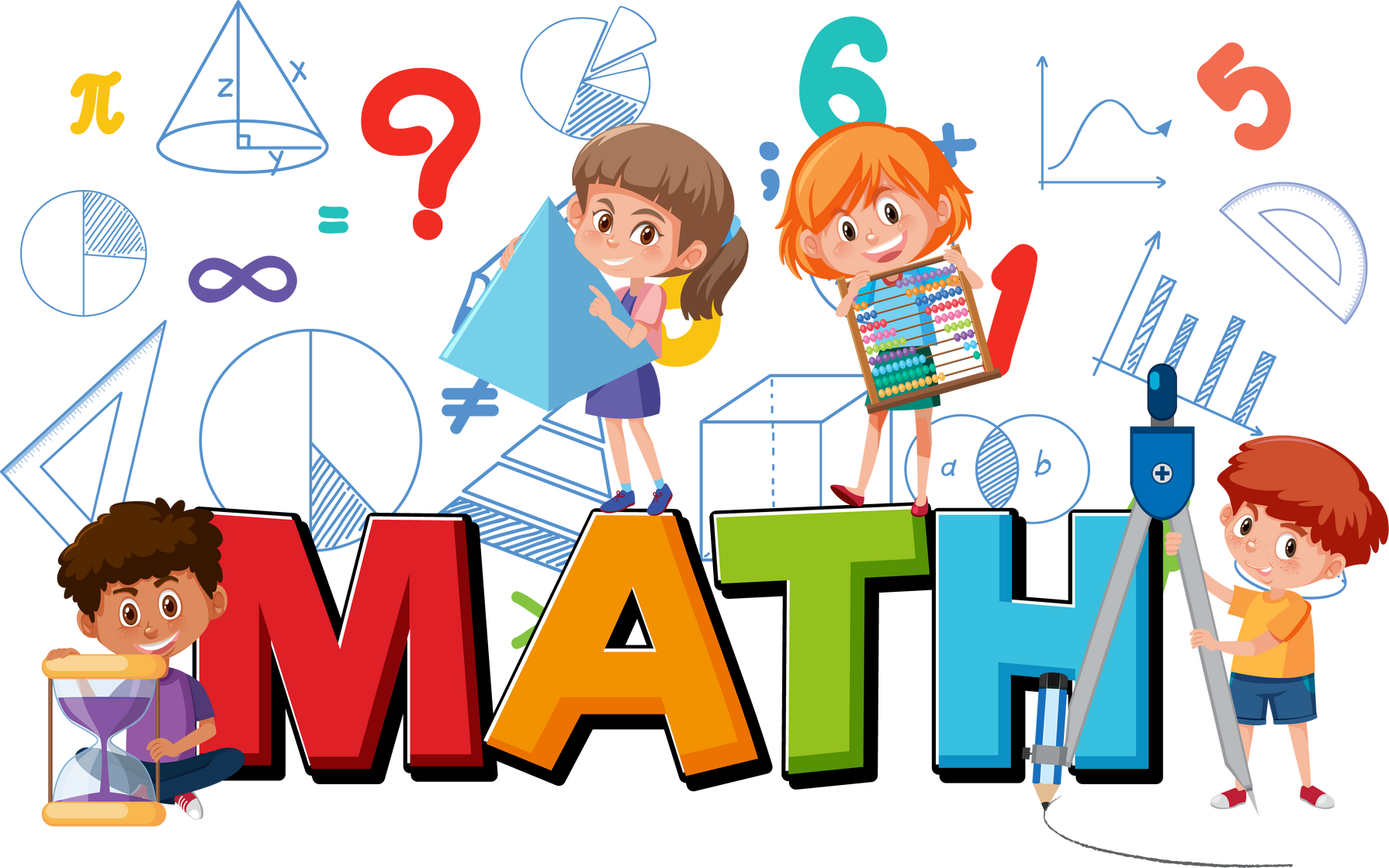 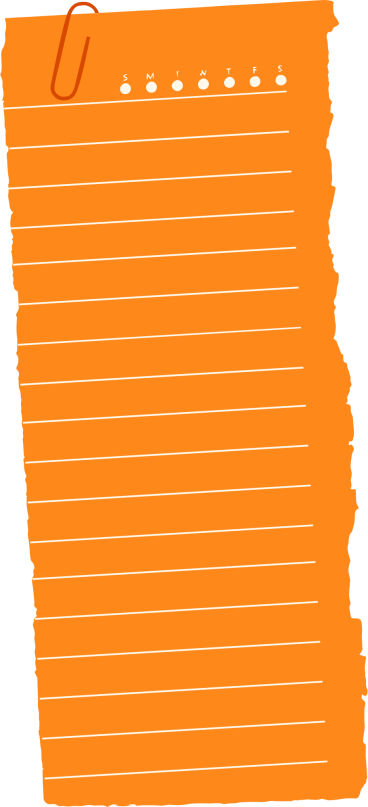 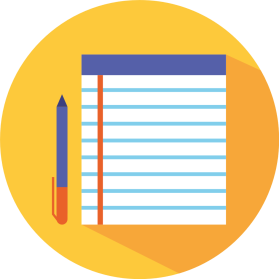 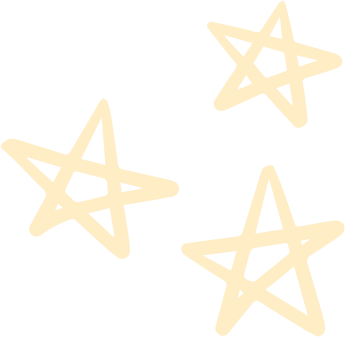 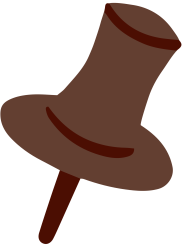 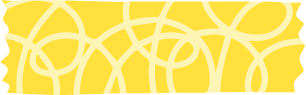 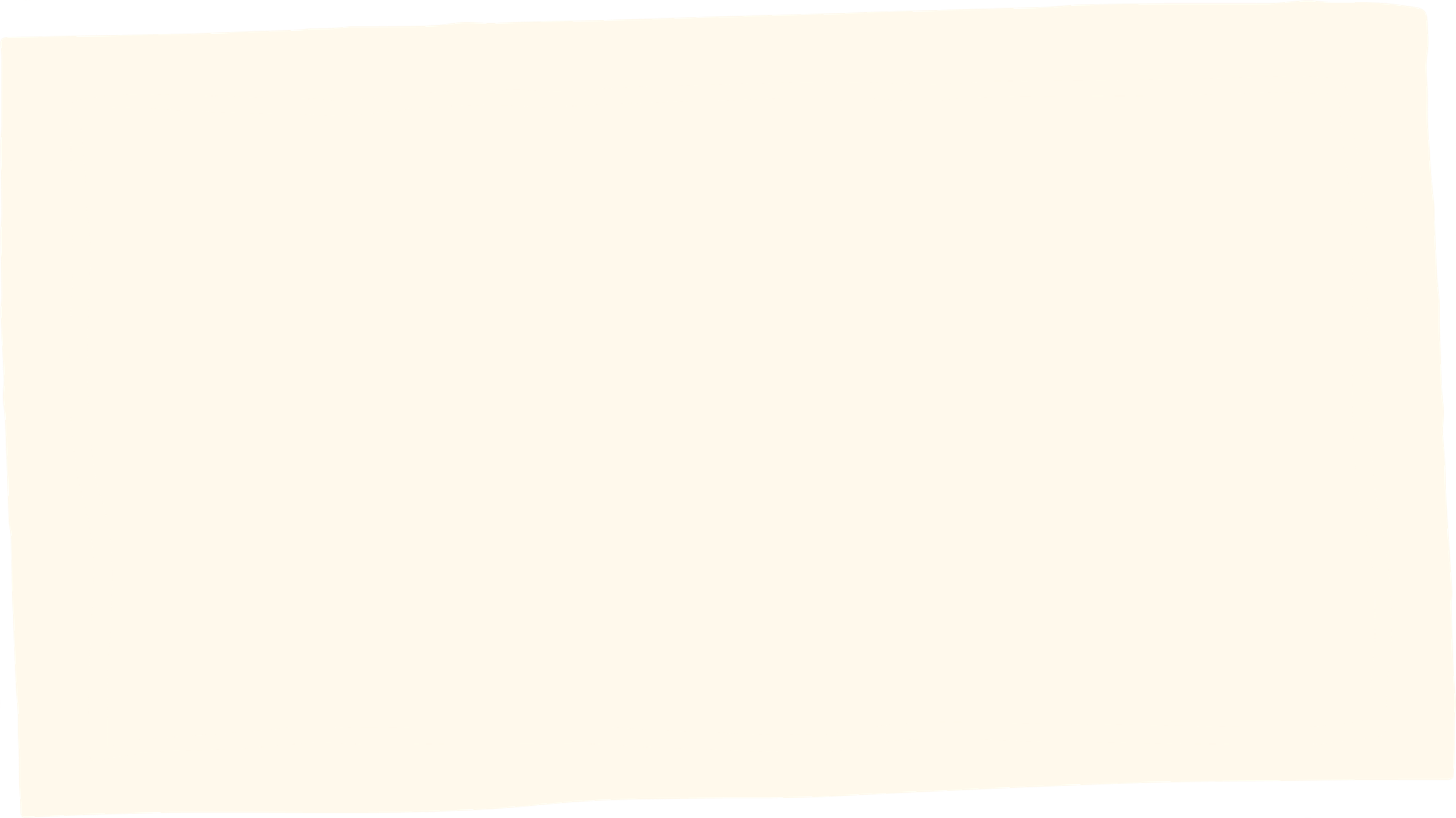 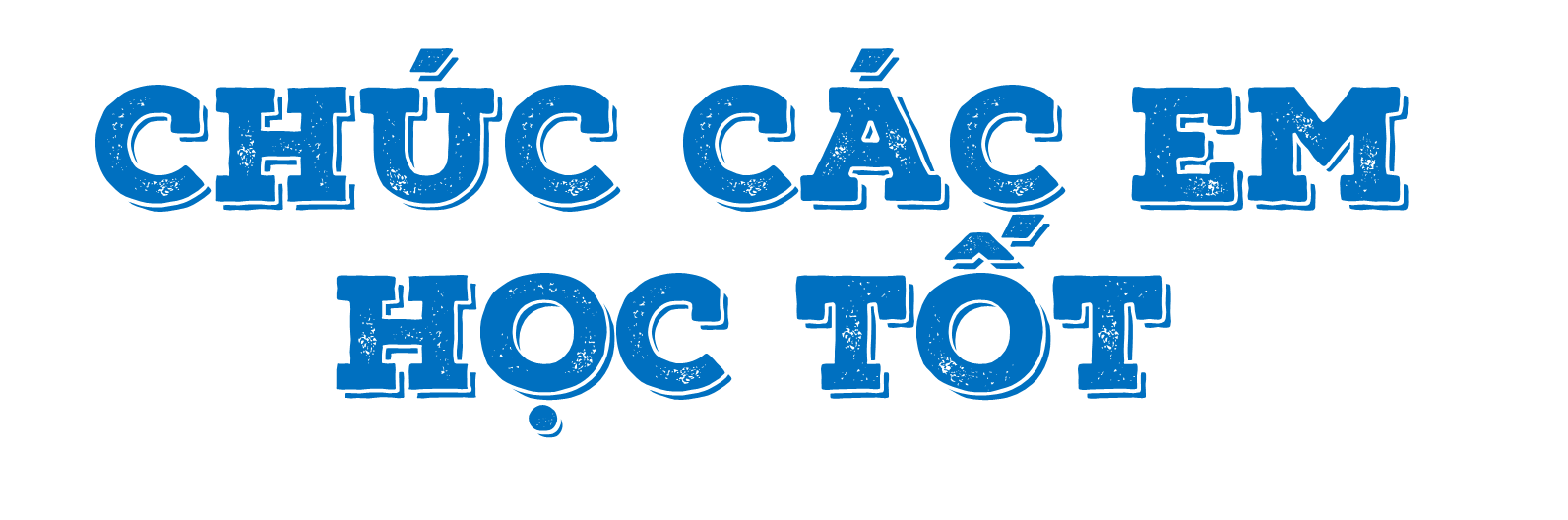 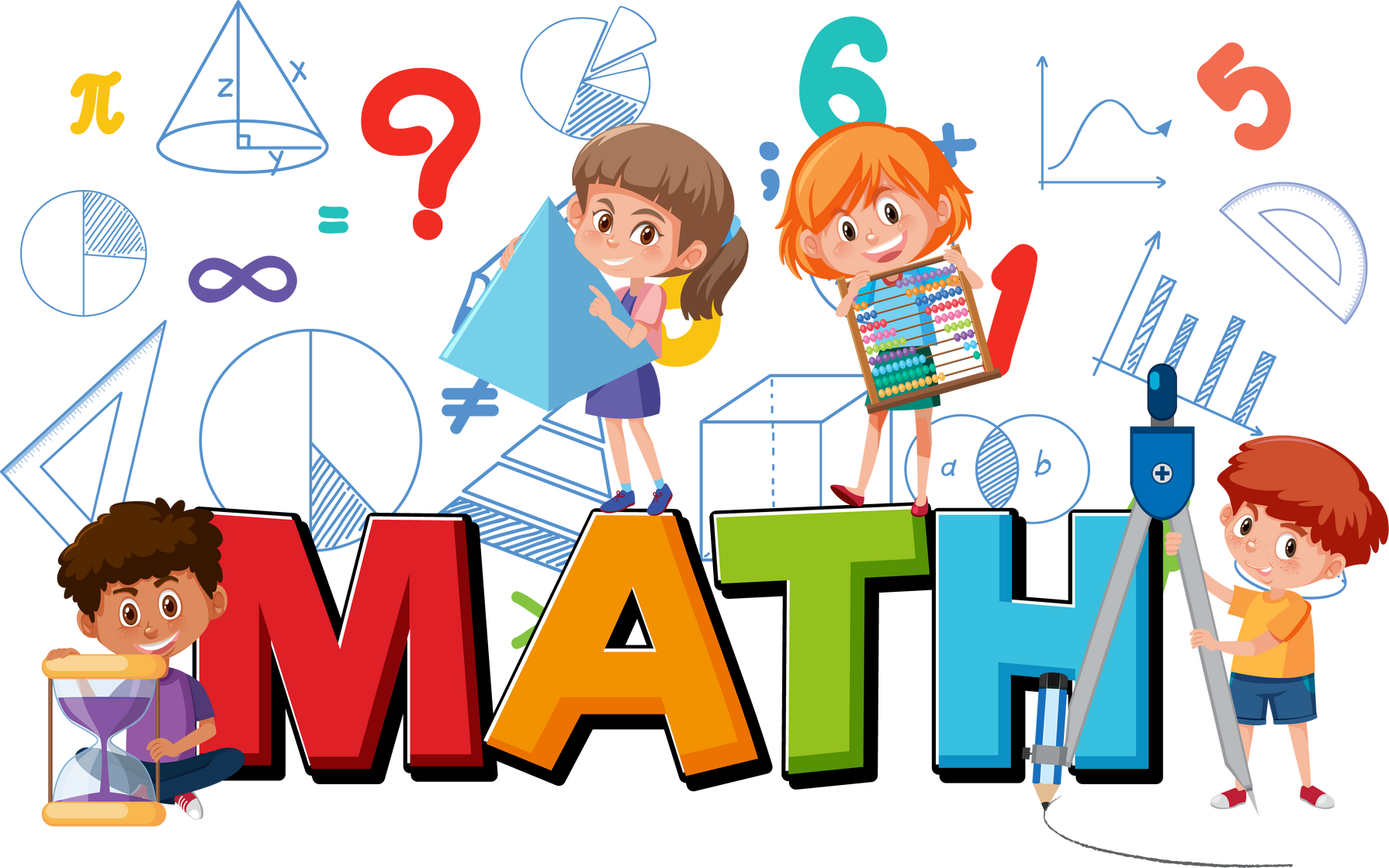